The Mad Hedge Fund Trader“Invasion Fears”
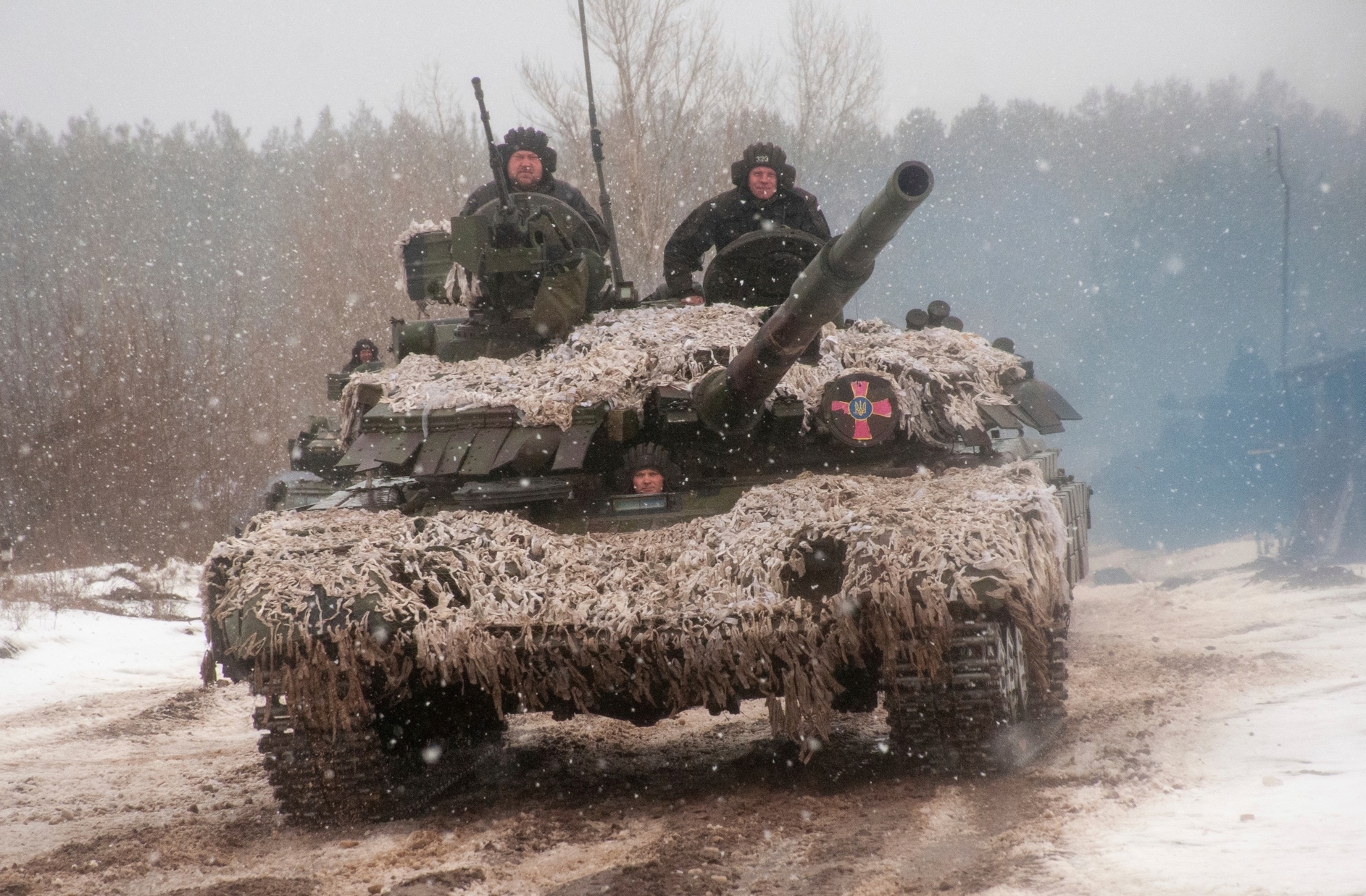 With John ThomasIncline Village, NV, February 16, 2022www.madhedgefundtrader.com
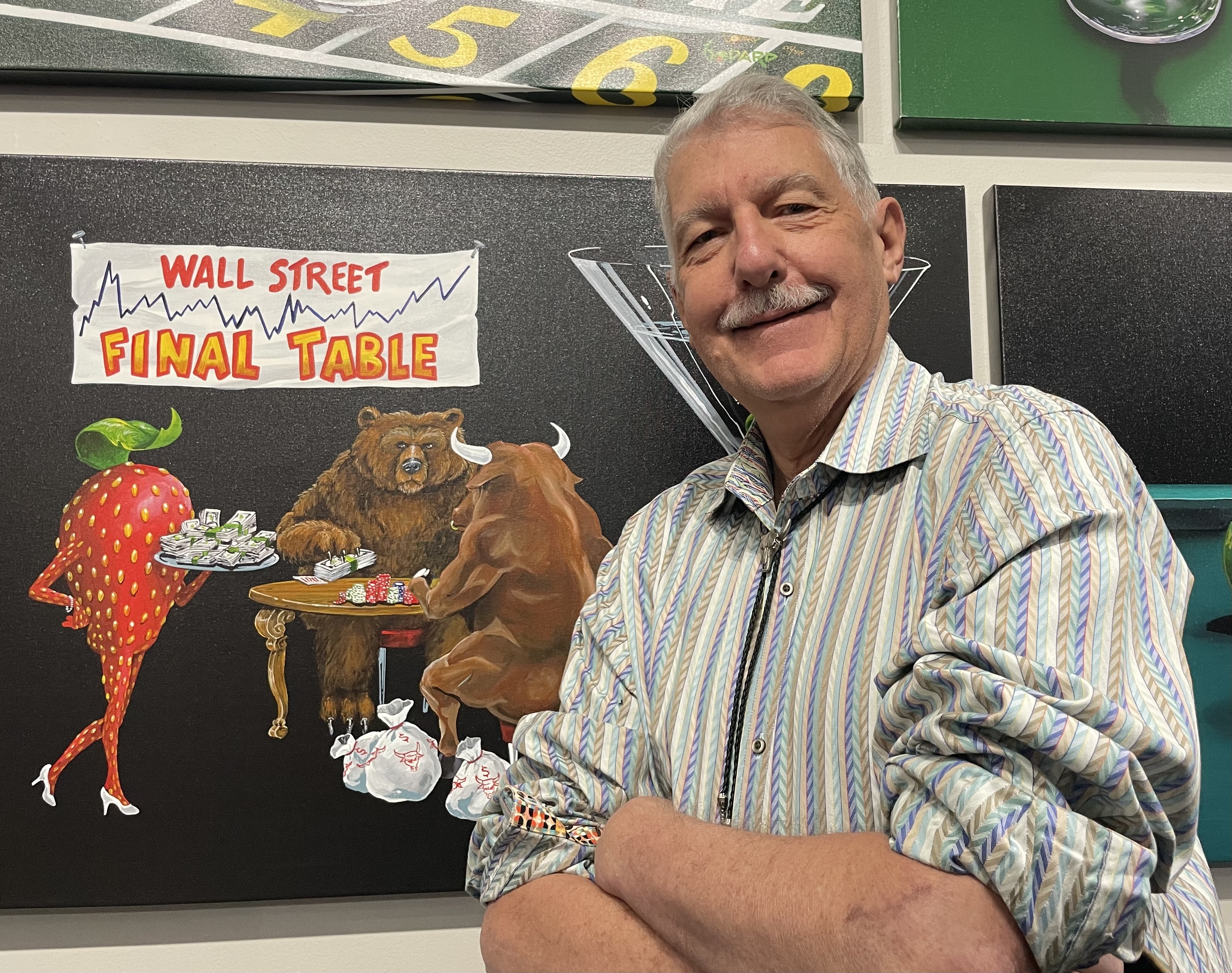 Trade Alert PerformanceNew All Time Highs!
*January   14.59% Final          *July  +0.61% Final*February   +8.07% MTD         *August +9.36% Final*March     +20.60% Final        *September 1.03% Final*April       +15.67% Final         *October +8.91% MTD*May        +8.13%   Final         *November -11.79% Final*June        +0.71% Final         *December +11.26% Final*2022 YTD +22.66%compared to -3.8% for the Dow Average*+535.22% since inception*Average annualized return of 44.05% for 12 years
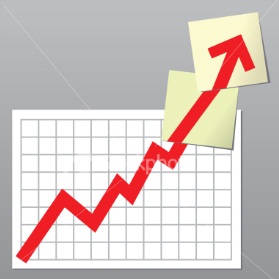 Portfolio Review40% Long, 50% short, 10% cashLong Term Bull Market
Expiration Value26.08%
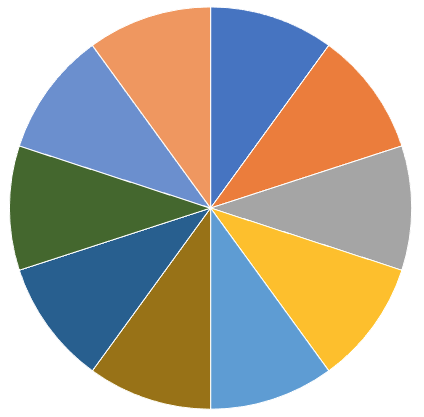 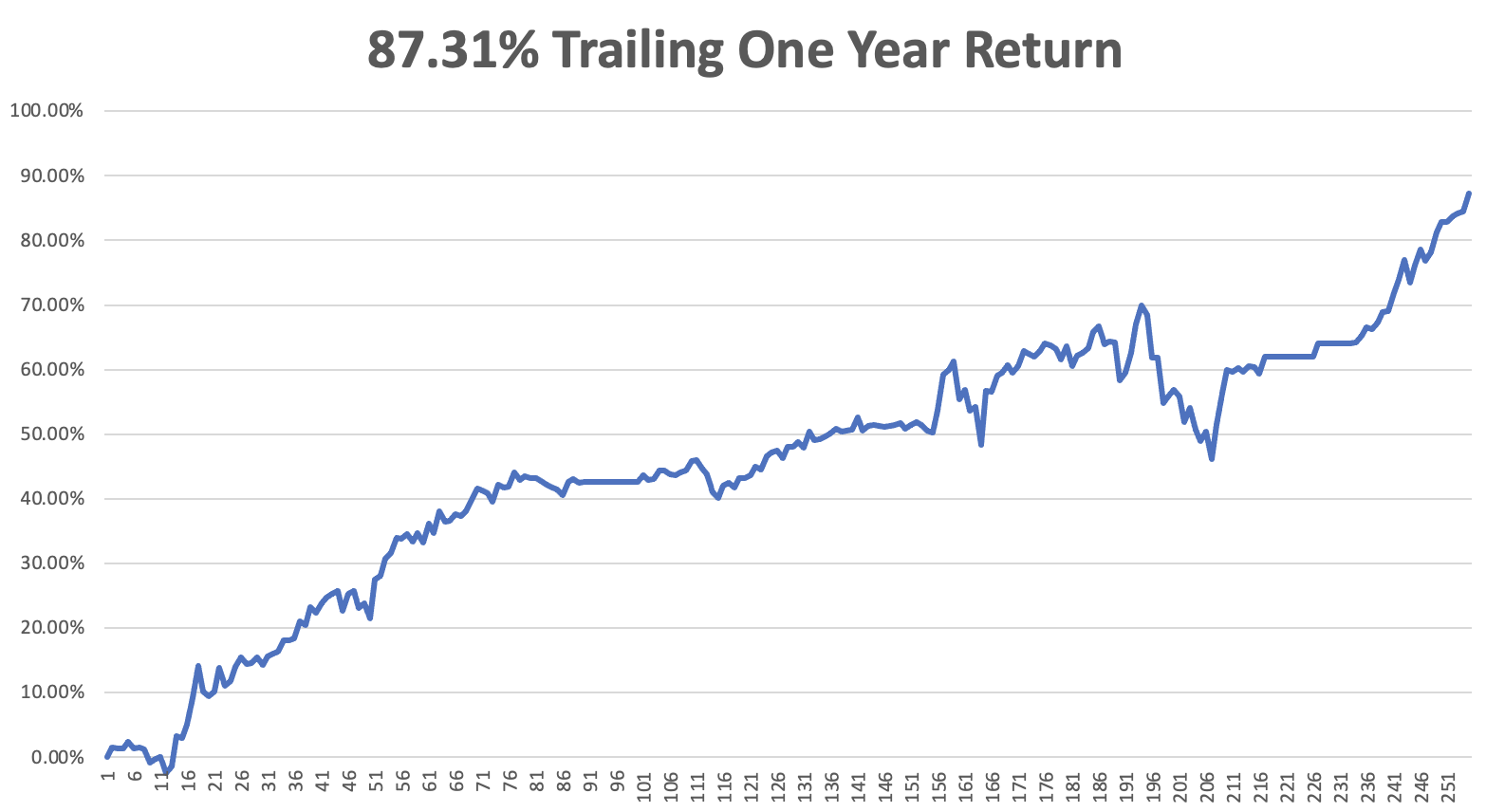 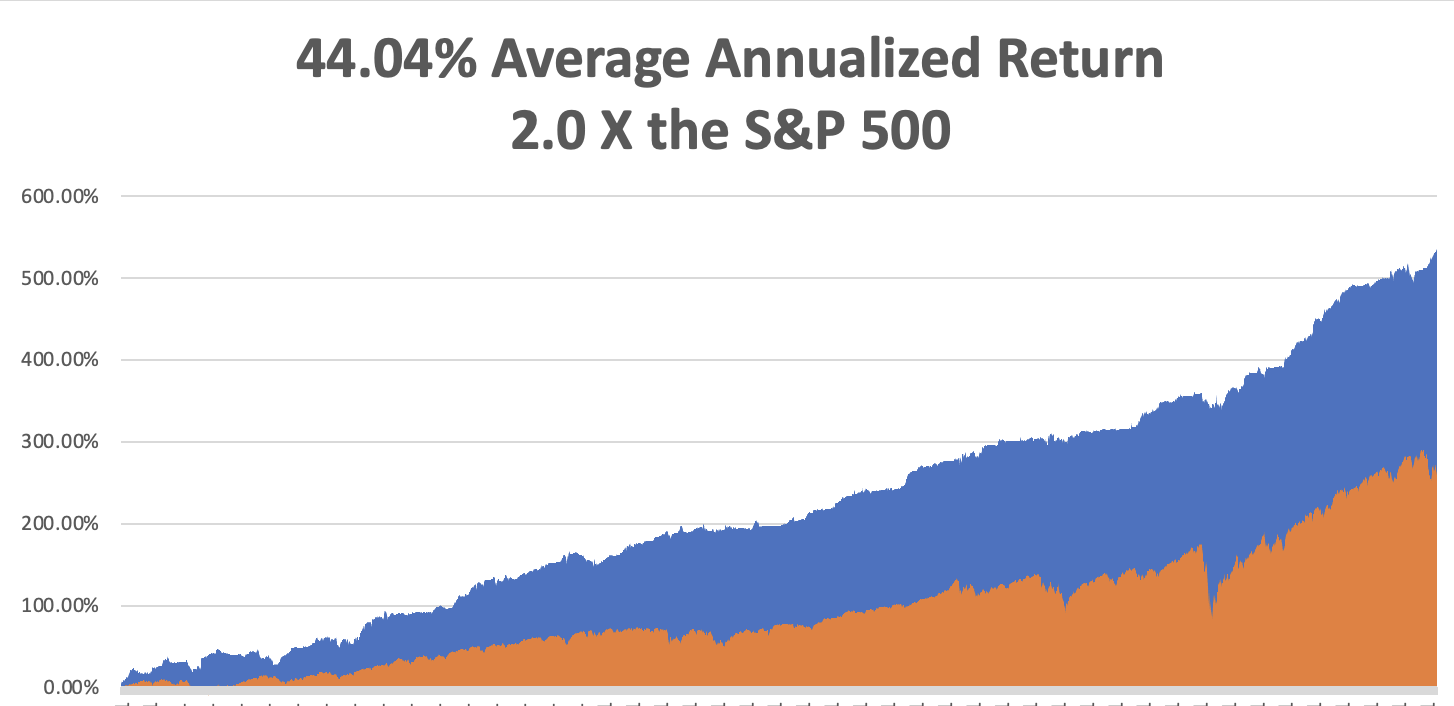 GTD 12 Year Daily Audited Performance
The Method to My MadnessThe Roaring Twenties are Here
*Ukraine war prospects are the main driver now*The breakout of peace will bring a rally, but not new highs*The first three Interest rate rises are in the market, but not the 9 that follow*When the focus shifts back to interest rates stocks are in trouble*A core short in bonds will be key, but trade this too*Omicron cases collapse, taking this drag off the market*VIX over $30 is the ideal entry point for new positions
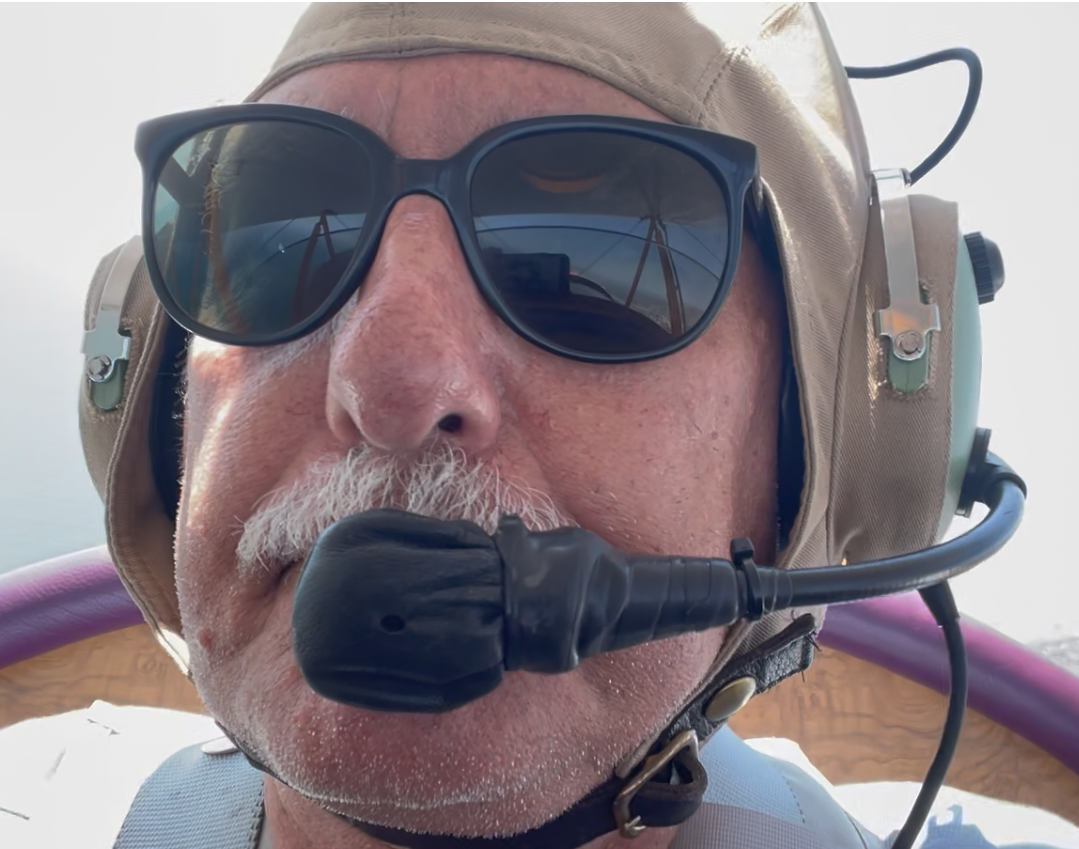 Corona Update – Explosive Growth
*Omicron now dominating US economy, but cases have peaked*Under fives vaccine out in delayed until April*Fatalities are a fifth less that year ago peak*Hospitalizations are 80% from the unvaccinated*Pandemic is still going to zero by summer, book those cruises*US cases top 80 million, deaths topping 925,000 and deaths areback up to 2,000 a day
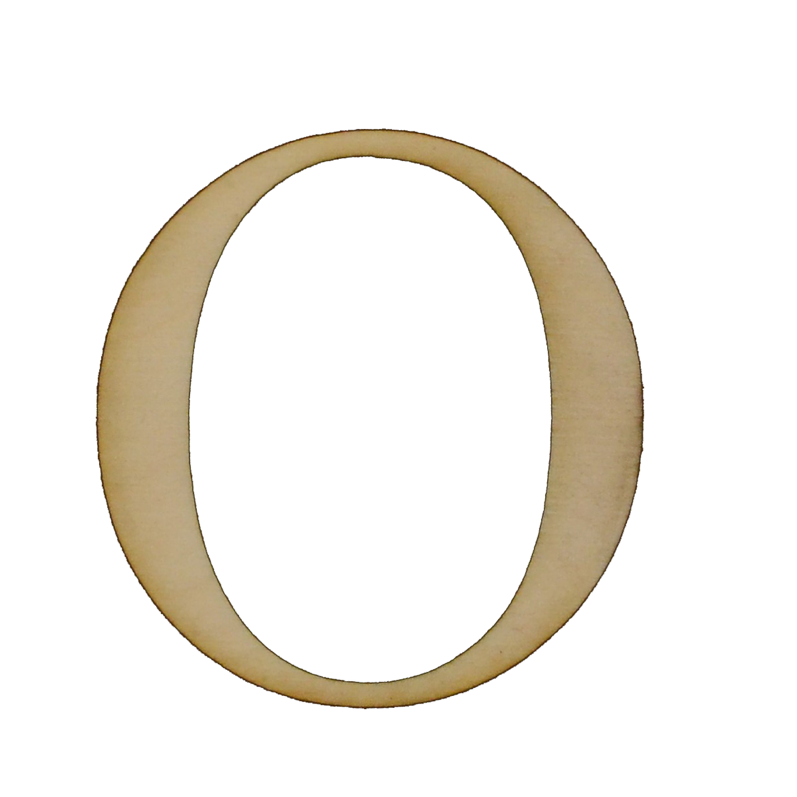 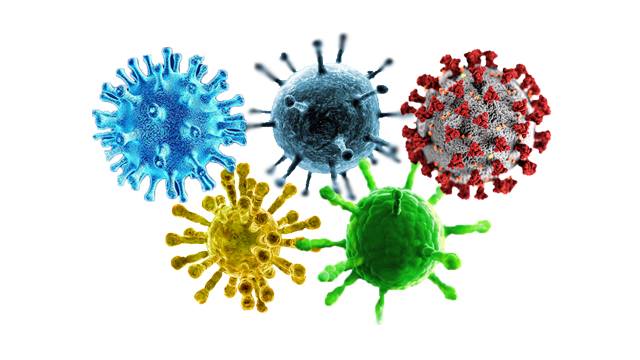 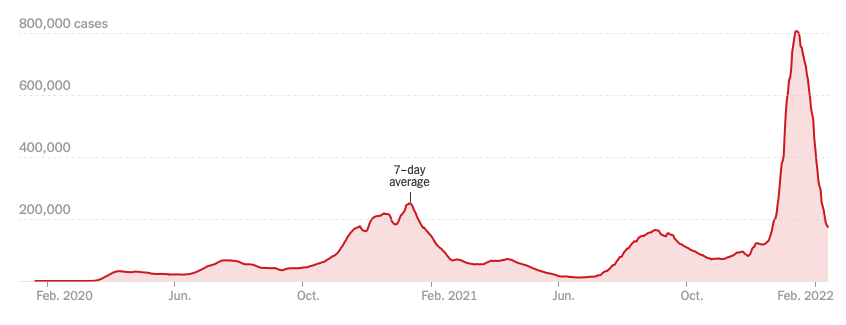 Bump on the Way to Zero
February 2 2022 Infection Rate
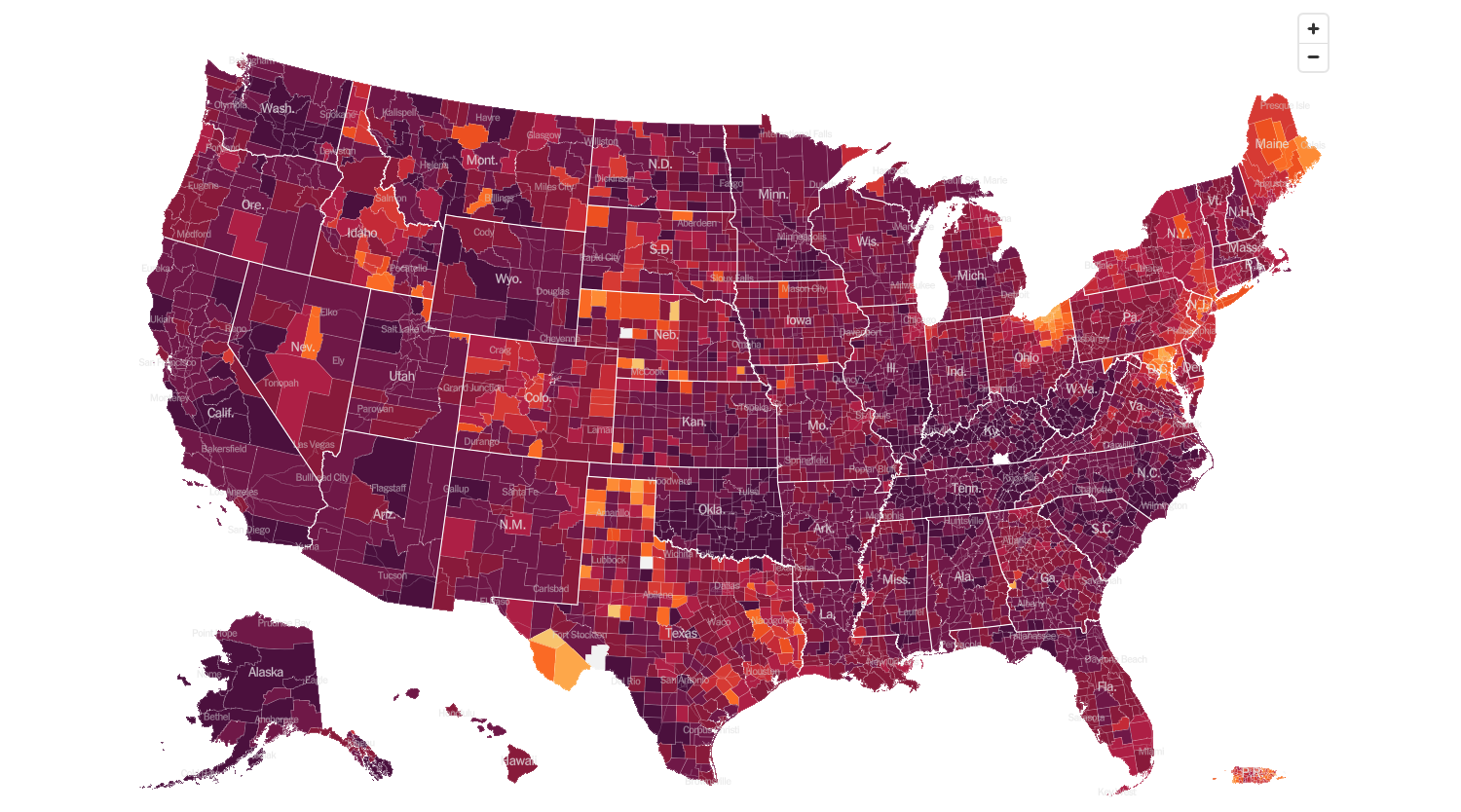 February 16 2022 Infection Rate
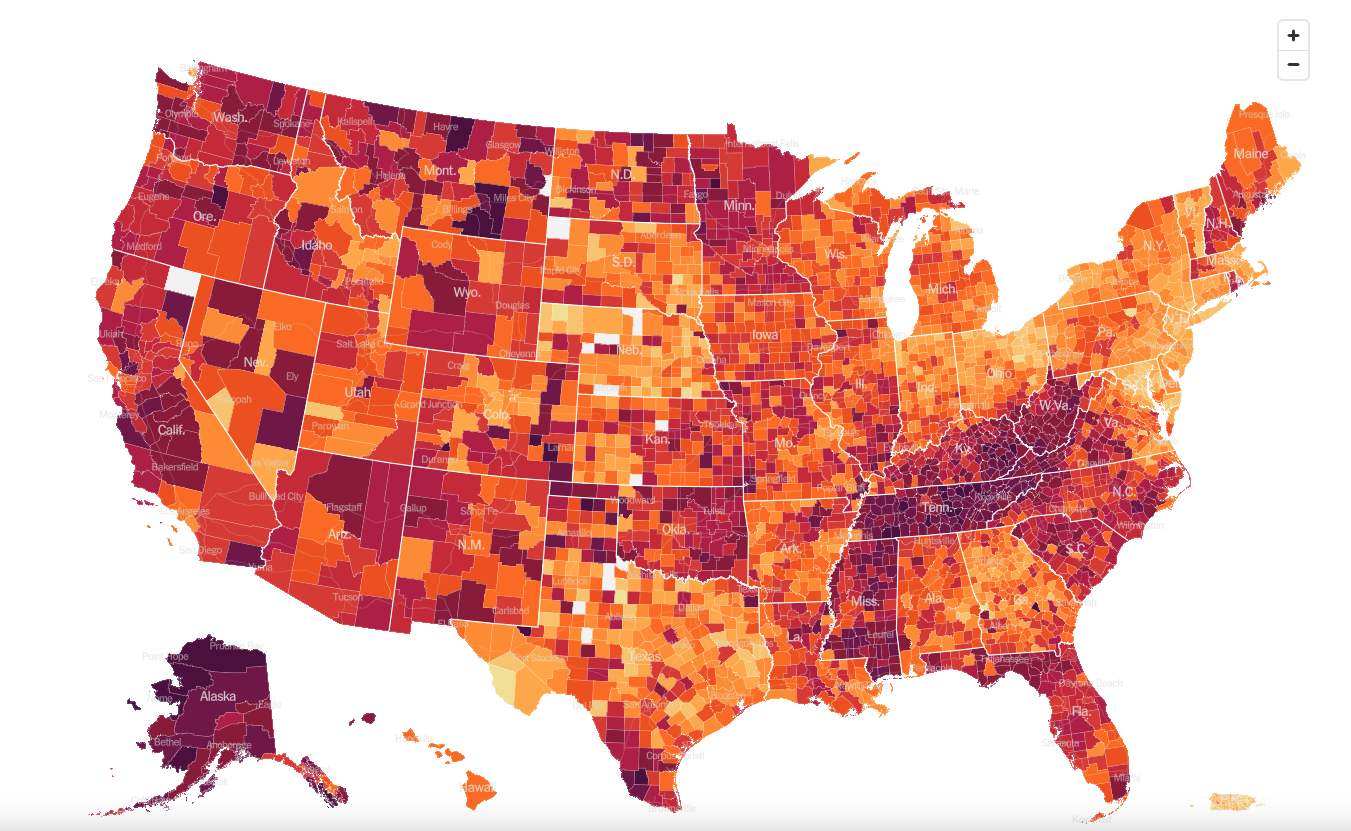 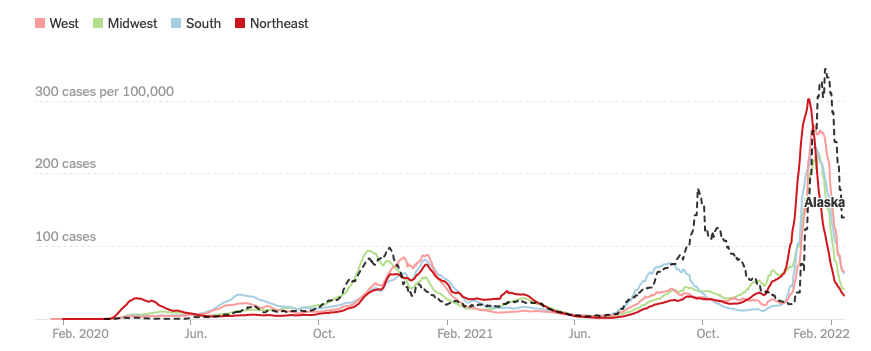 The Global Economy – Mixed Messages
*The Nonfarm Payroll Report Comes in Hot, at 467,000 when many were expecting negative numbers due to omicron*The Headline Unemployment Rate rose to 4.0%. *Core CPI Comes in Hot at 7.5%, the highest since 1982 *Fed Now Pushing a Half Point Hike, tanking the markets, and could deliver 100 basis points by July*Consumer Sentiment Dives, from 67 to 61.7, according to the University of Michigan *Wholesale Prices Rocket 1% in January and are up a nosebleed 9.7% YOY
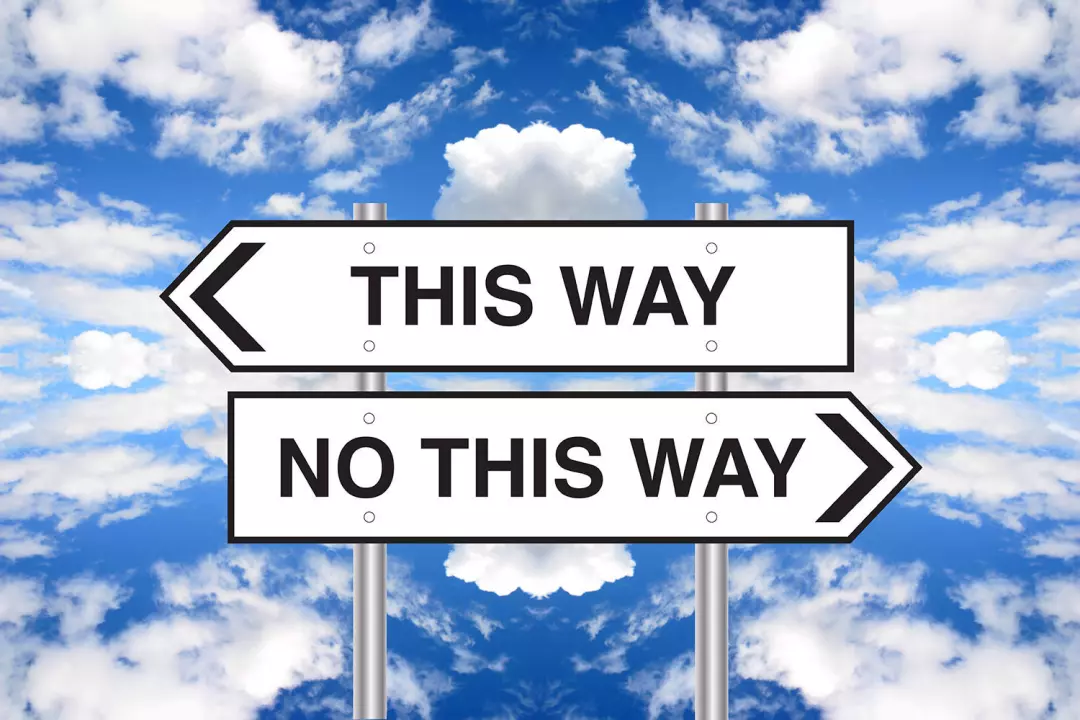 The Mad Hedge Profit PredictorMarket Timing Index – Buy TerritoryAn artificial intelligence driven algorithm that analyzes 30 differenteconomic, technical, and momentum driven indicators
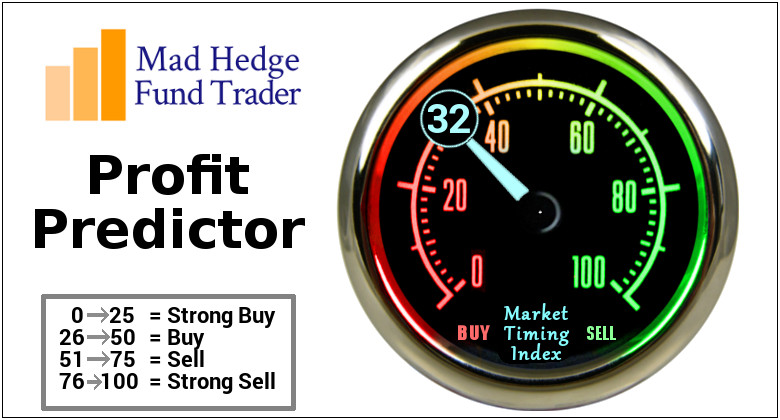 The Mad Hedge Profit PredictorFrom Extreme “BUY” to Neutral
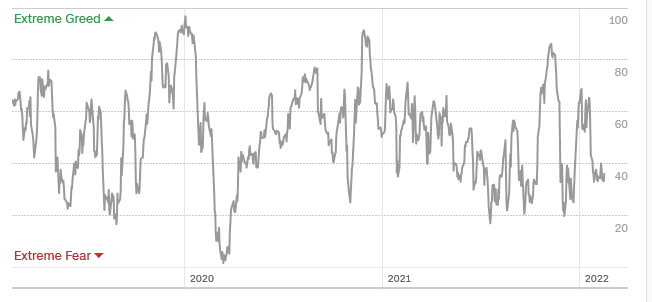 SELL
Do Nothing
BUY
Weekly Jobless Claims – Falling 223,000 –
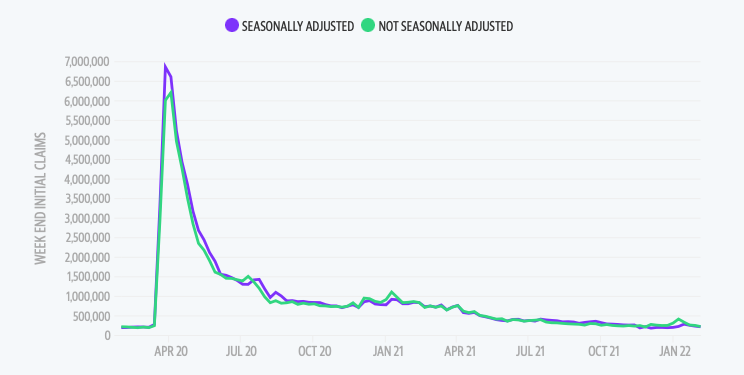 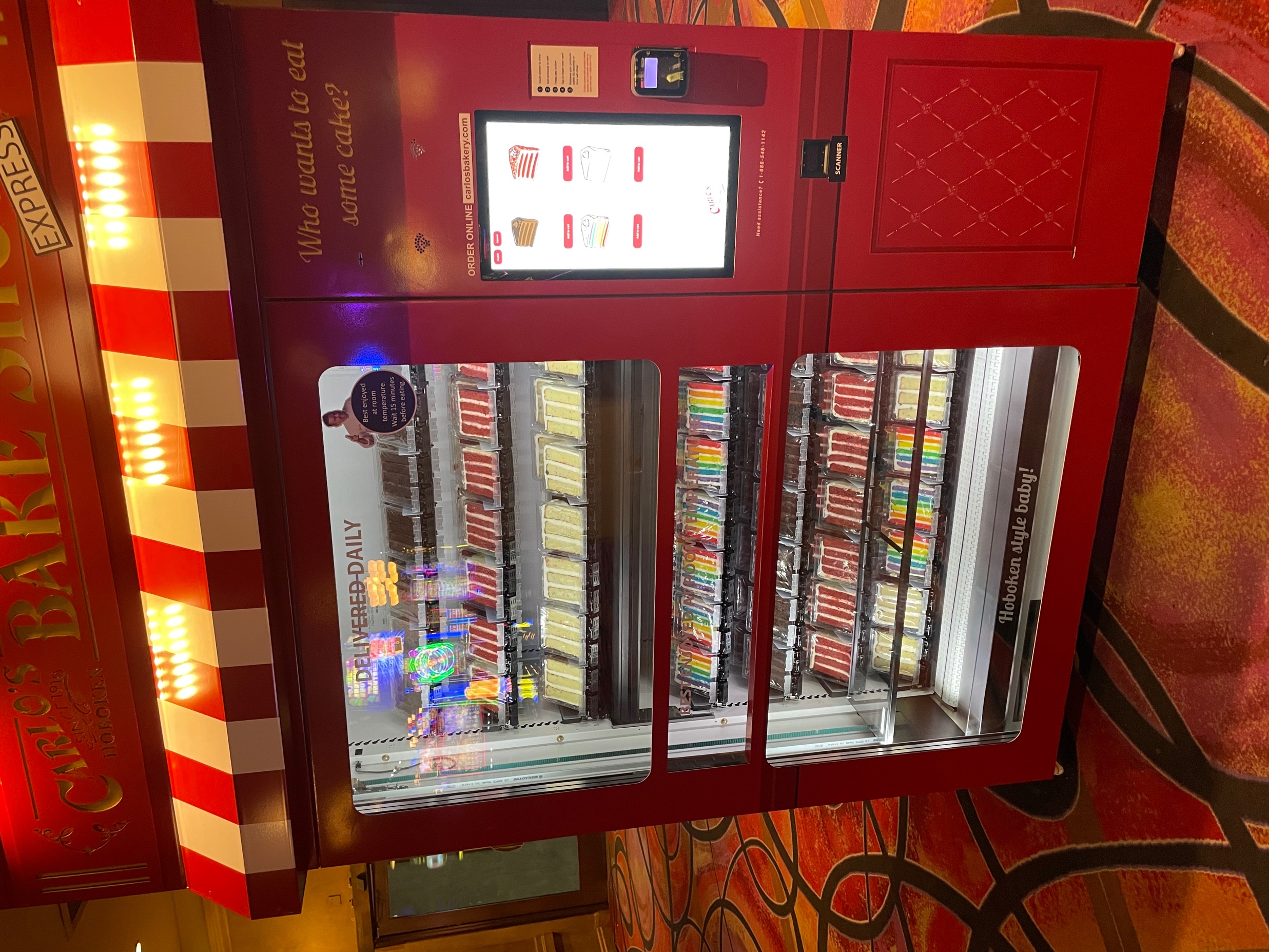 Stocks – Invasion Fears
*Dow Dives Nearly $1,600 points in 3 days on Russian invasion fears*Goldman Sachs Chops 2022 Market Forecast, taking the S&P 500 goal from $5,100 down to $4,900 *Facebook Crashes 30% on Huge Earnings Miss, in Q4*NVIDIA Cancels ARM Purchase, ending its $66 billion attempt to buy market share *Stocks to Fall Another 10%, says Wharton Prof Jeremy Siegel, who has been uncannily accurate for the past decade. *Volatility to remain high, a money maker for Mad Hedge*George Soros Buys into Rivian*Look for terrible H1 and strong H2 scenario to continue
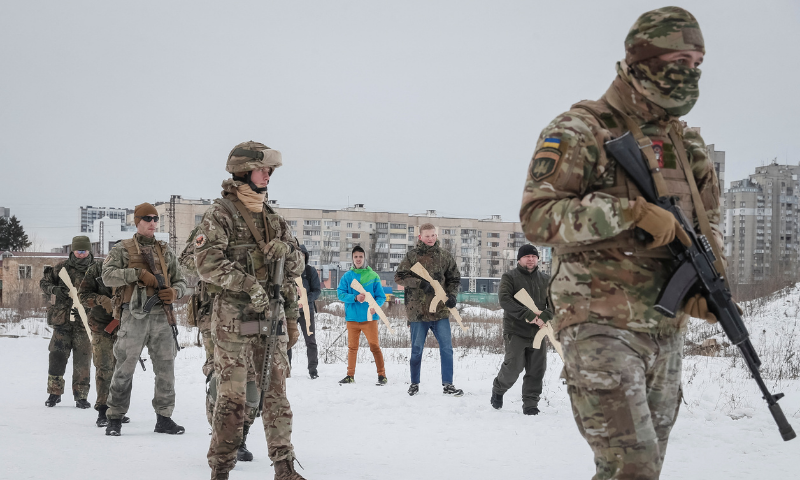 S&P 500 – Year End Melt Up!long 2/$465-$475 bear put spread, long 3/$470-$480 bear put spread Took profits on long 2/$410-$420 bull call spread, Took profits on long 2/$480-$500 bear put spread, Took profits on long 10/$410-$420 bull call spread
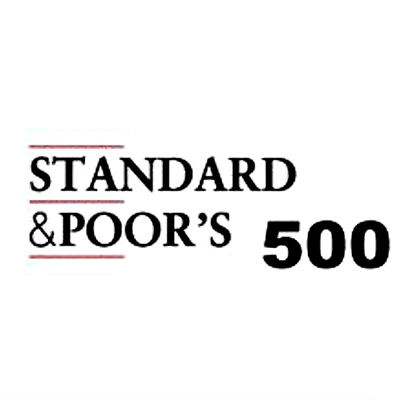 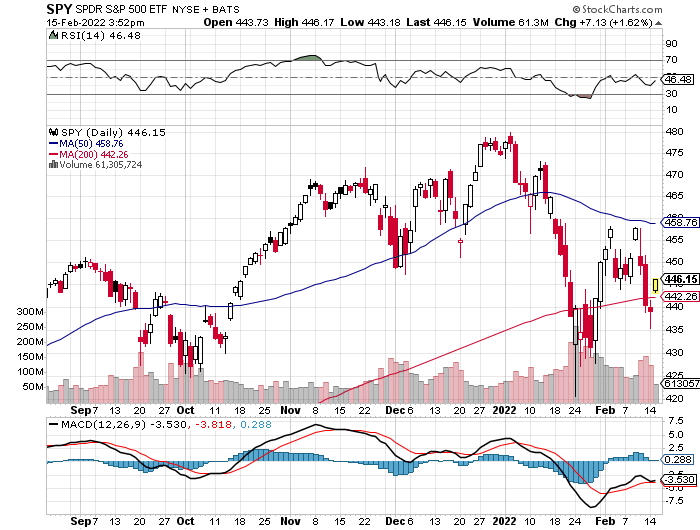 The Bottom 425Down13.5%
ProShares Ultra Short S&P 500 (SDS)- a great hedge for long stocks and bondslong 2X position has a hedge against longs and bond shorts
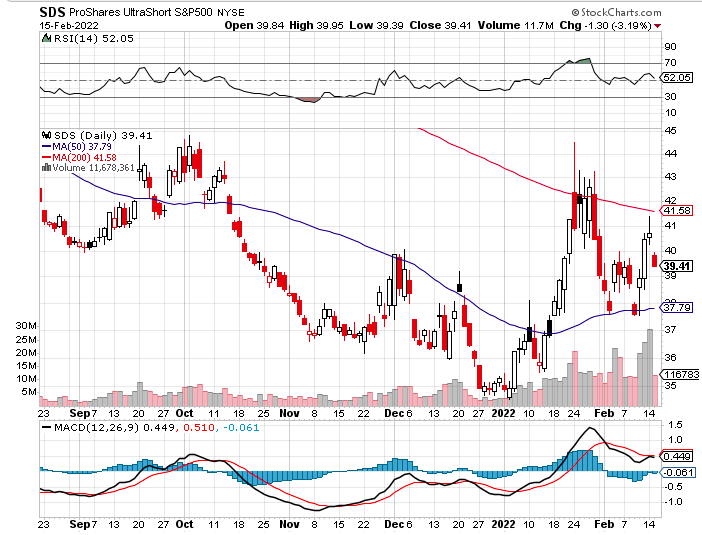 (VIX) – Dying a Slow Deathclassic summer market
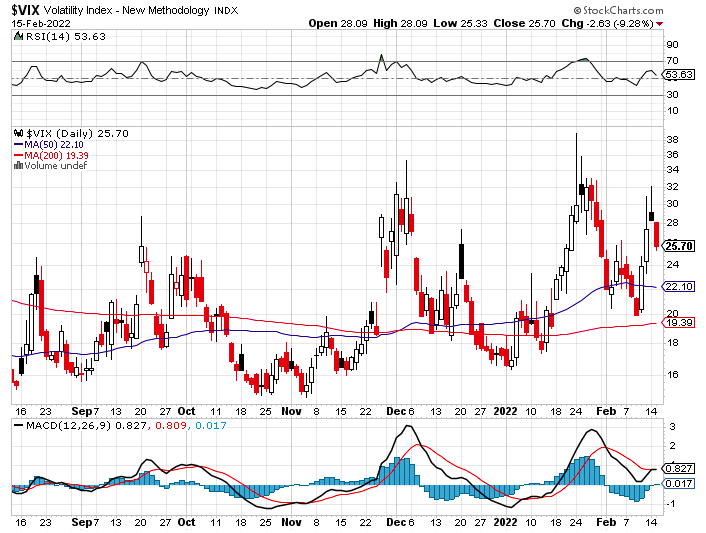 (VXX)-
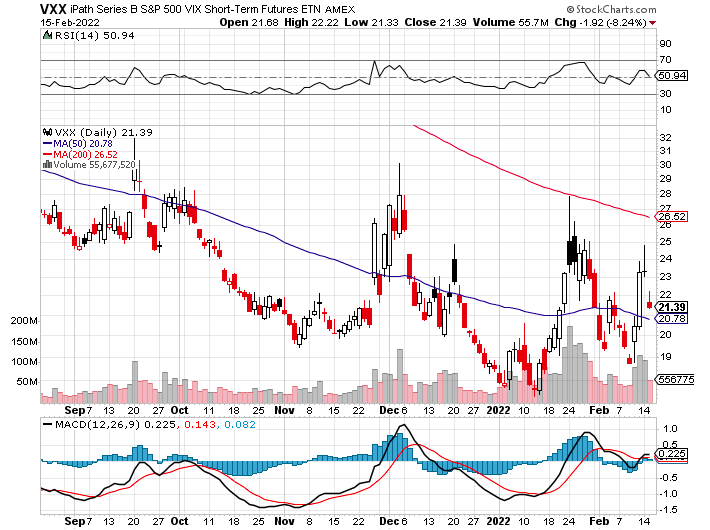 Dow Average ($INDU)-
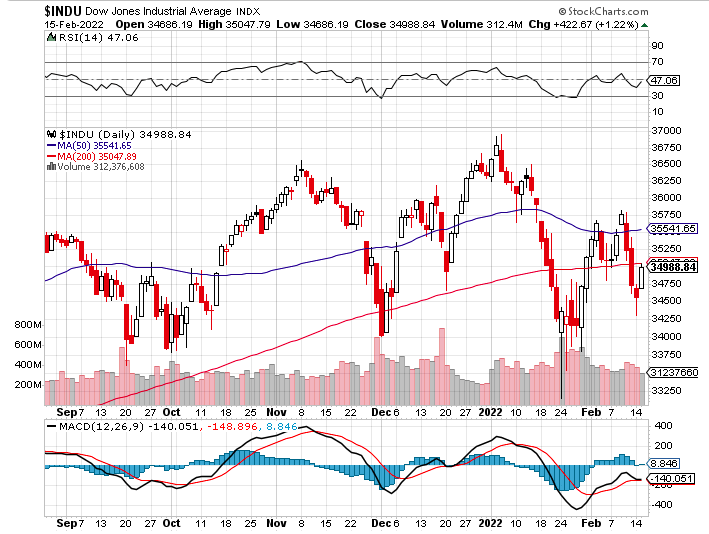 Russell 2000 (IWM)- took profits on Long 10/$137-$142 vertical bull call spreadtook profits on Long 10/$153-$156 vertical bear put spread
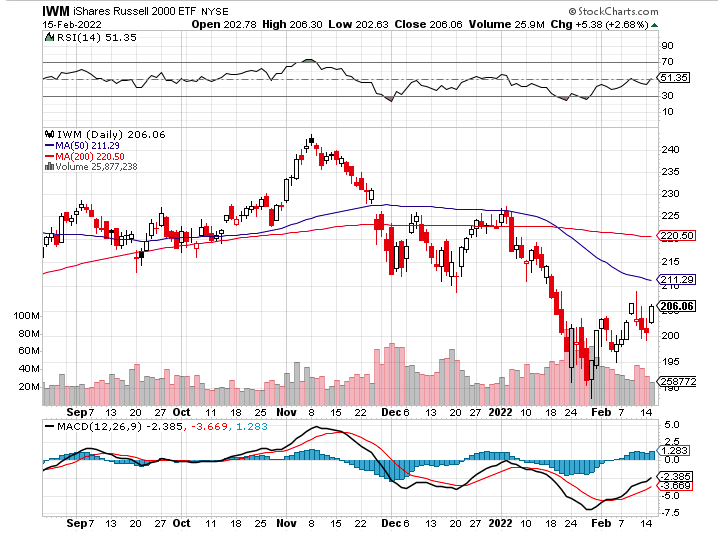 NASDAQ (QQQ) – long (QQQ) 4/$330-$335 put spread took profits on long (QQQ) 3/$340-$345 put spread covered long (QQQ) $325-$330 put spread
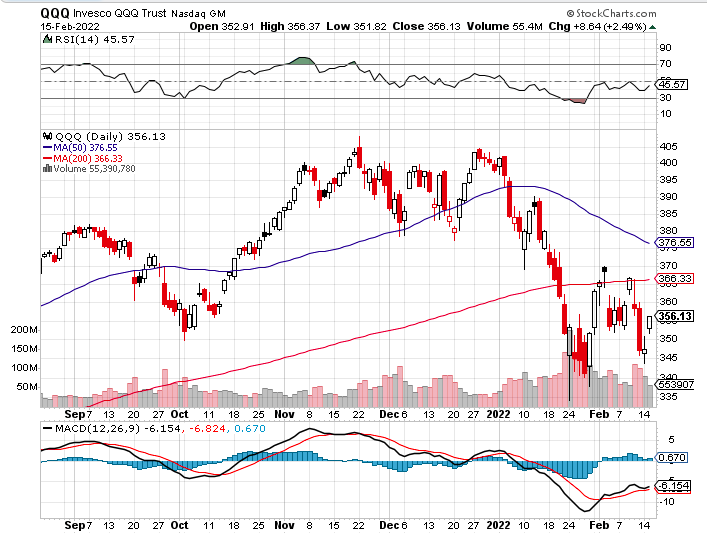 The Barbell Portfolio
*50% Big Tech - 2% of US Employment but 27% of Market Cap and 38% of Profits50% Domestic Recovery, including:RailroadsCouriersBanksConstructionCredit CardsEvent organizersTicket salesRetailers
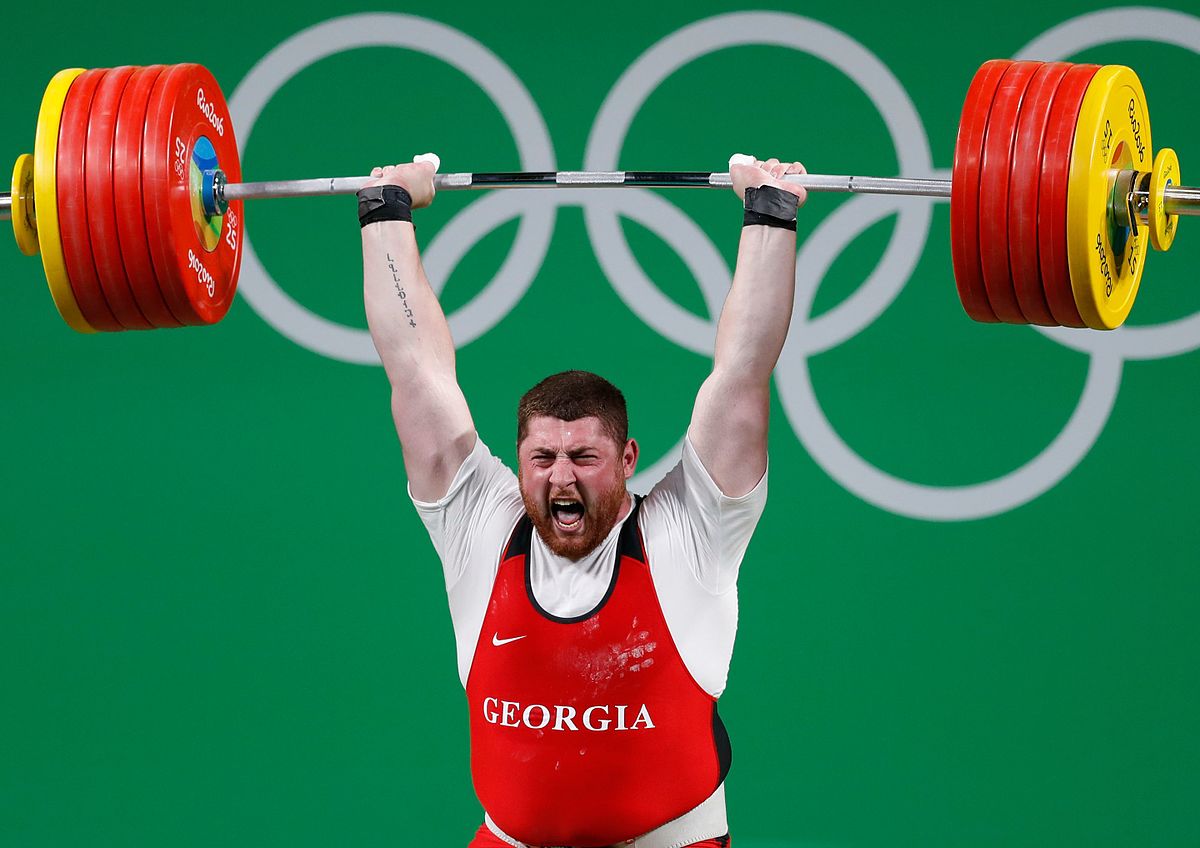 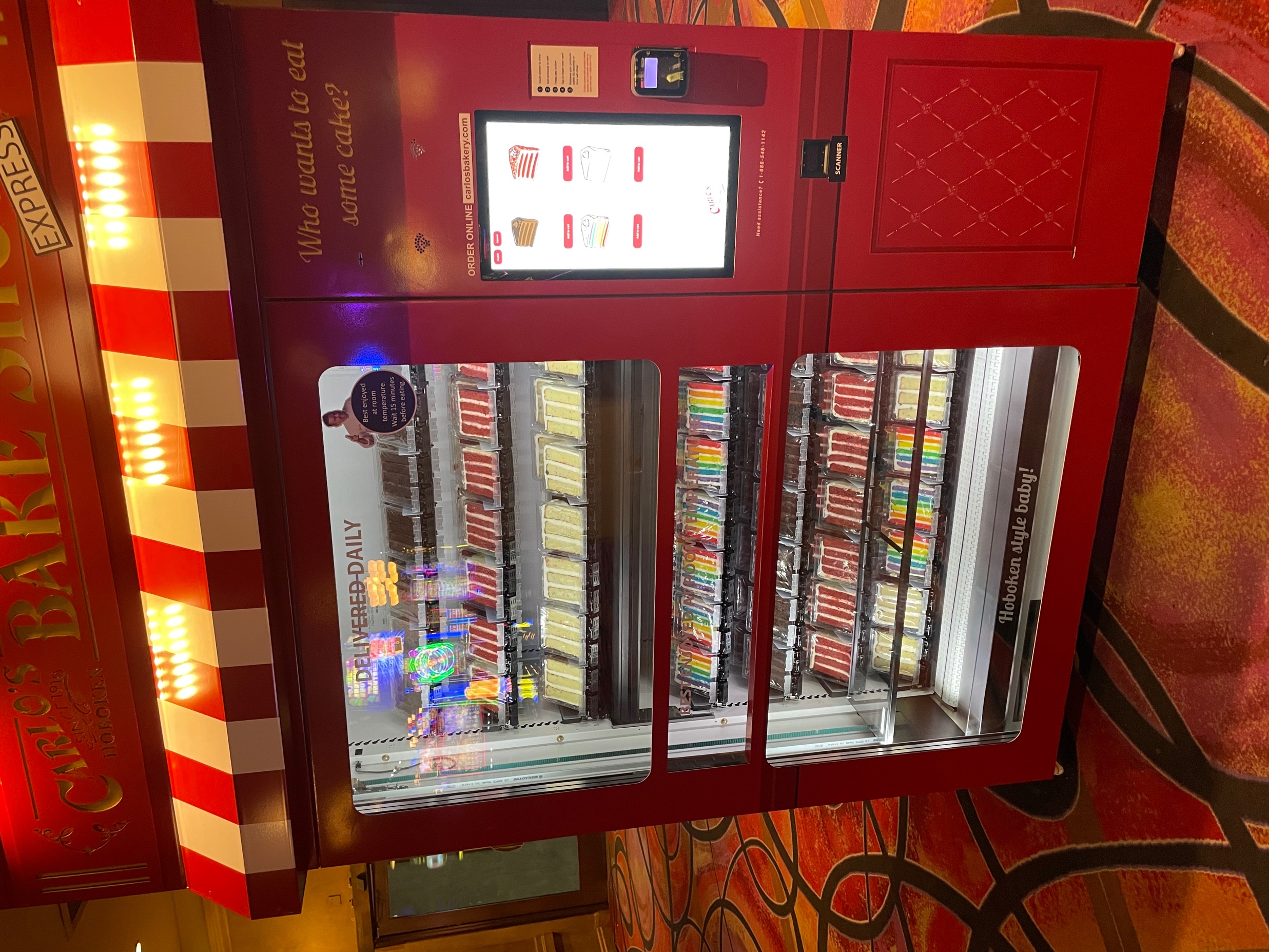 Microsoft (MSFT)-long 2/$340-$350 bear put spreadtook profits on long 12/$220-$230 call spreadstop loss on long 12/$170-$180 call spread
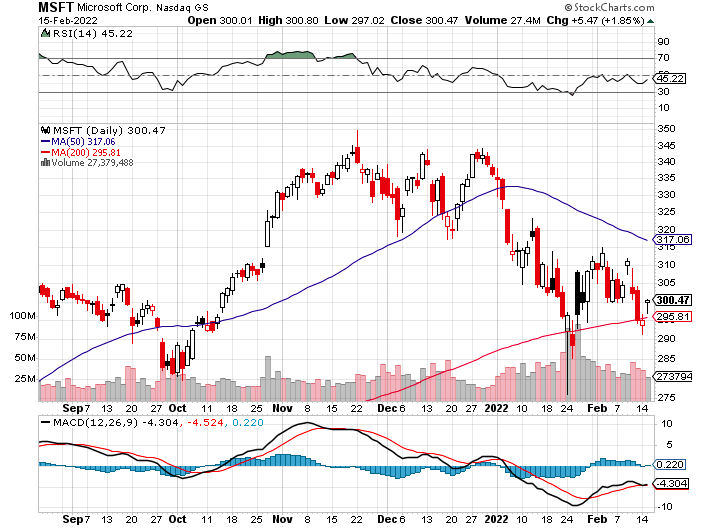 Facebook (FB)- Changes Name to “Meta”took profits on Long 9/$290-$300 vertical bear put spreadstopped out of Long 9/$190-$200 vertical bear put spread
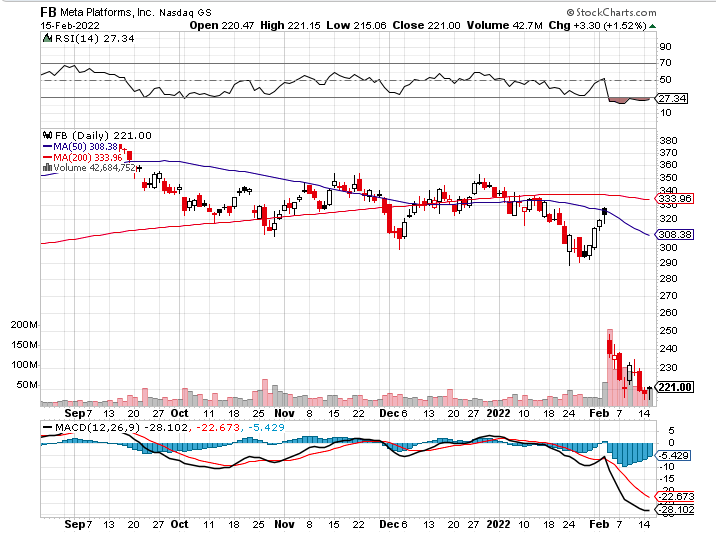 Apple (AAPL)-Apple Blows it Away, with Q4 revenues of an eye popping $124 billion, up 11% YOY. Some $27 billion in dividends and share buy backs was returned to shareholders. Took profits on long 2/$180-$190 put spread
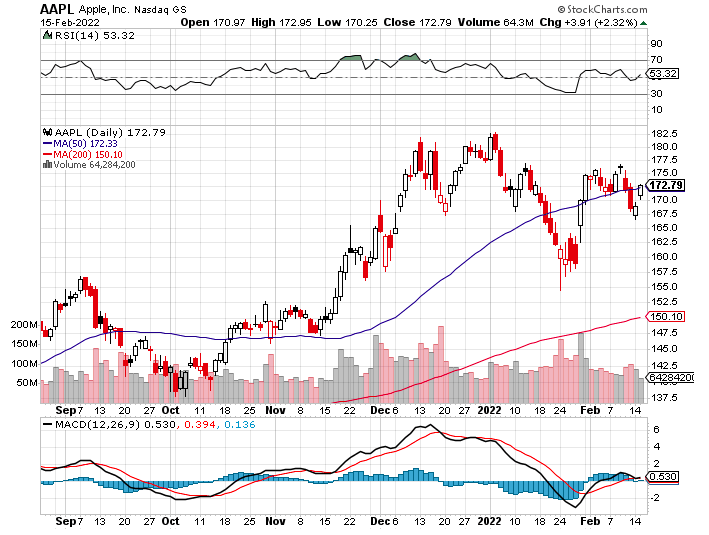 Alphabet (GOOGL) – Ad king on economic recovery15% of search is travel relatedtook profits on long 12/$1,200-$1,230 bull call spreadtook profits on long 9/$1,030-$1,080 vertical bull call spread
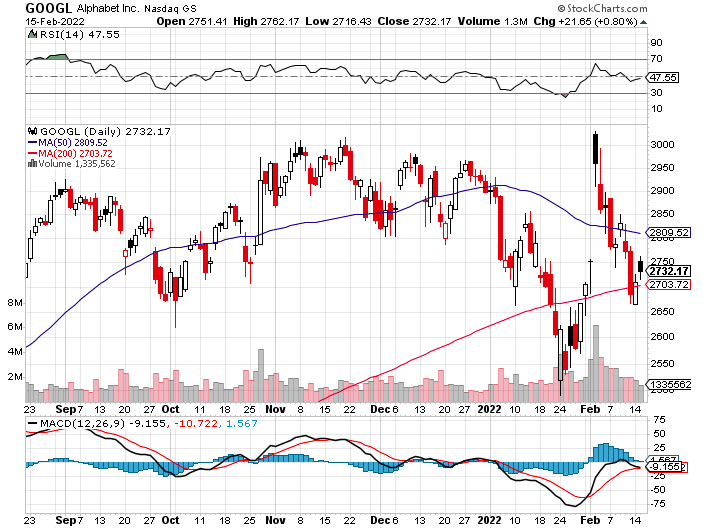 Amazon (AMZN) – long 2/$3,400-$3,500 bear put spreadtook profits on long 9/$2,800-$2,900 bull call spread
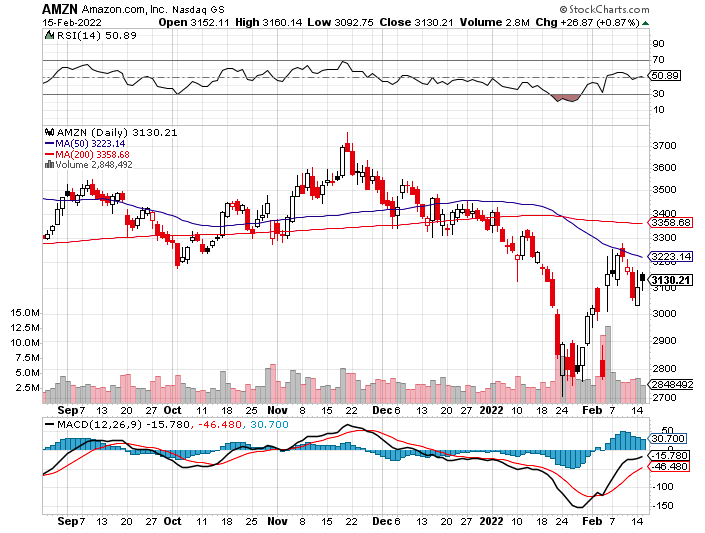 PayPal (PYPL) - Cancels Pinterest Buy took profits on long 4/$90-$95 call spread
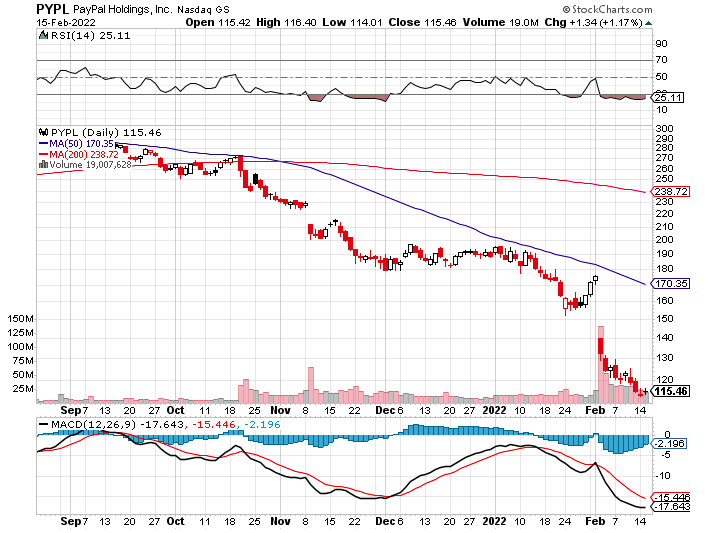 Tesla (TSLA) –Aiming for 1.5 million cars in 2022long 2/$600-$650 call spread
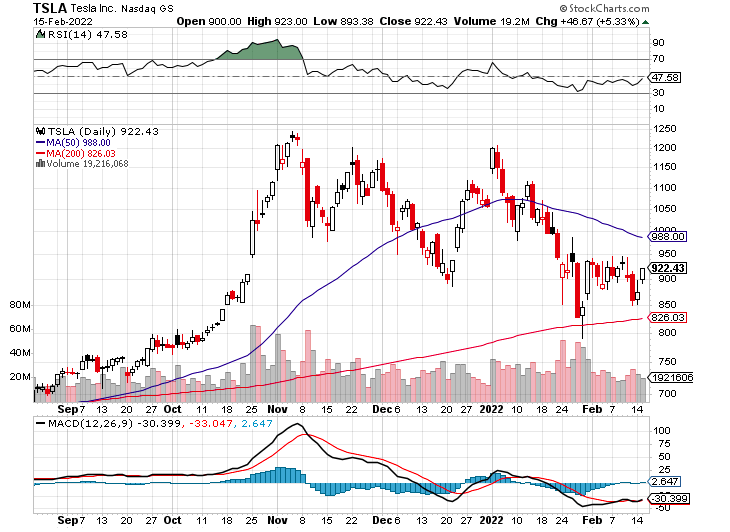 NVIDIA (NVDA) – A Mad Hedge 10 bagger – Global Semiconductor Shortage Slows Auto Industry,
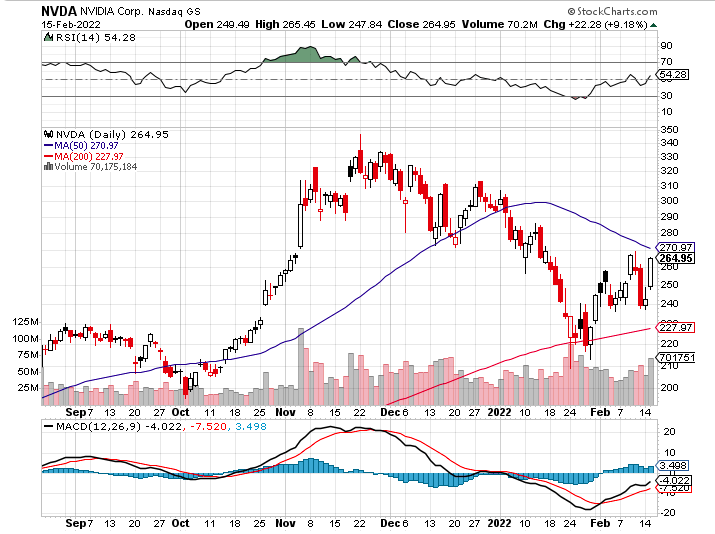 Palo Alto Networks (PANW)- Hacking never goes out of fashion
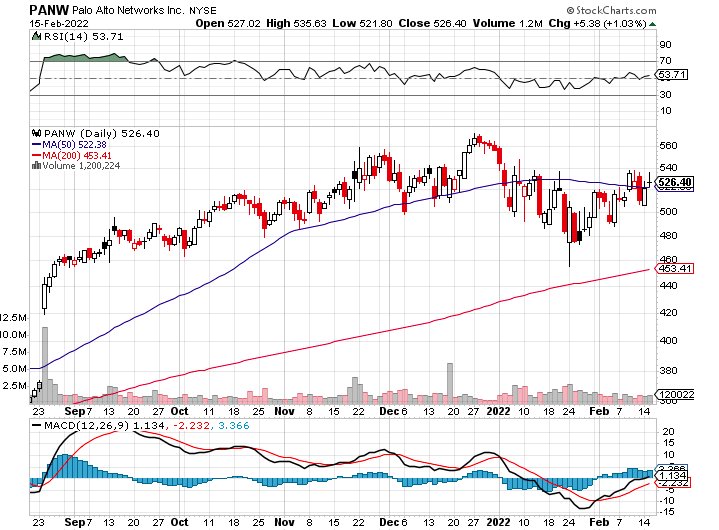 Advanced Micro Devices (AMD)-programable logic devicestook profits on long 2/$75-$80 call spread
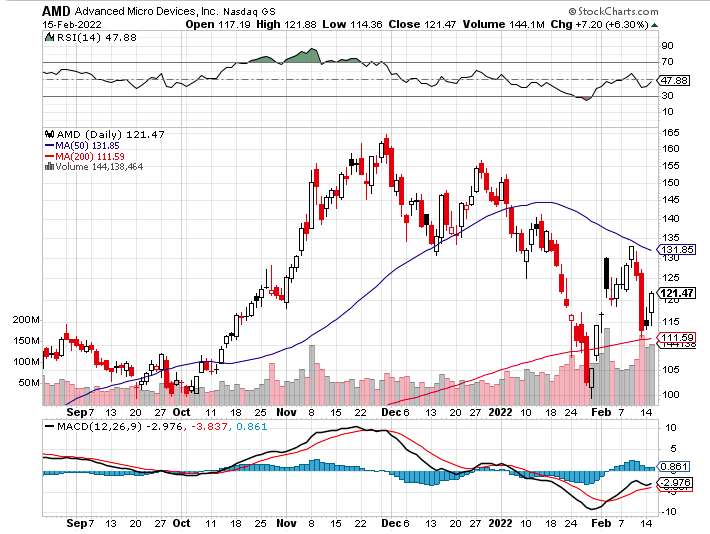 Salesforce (CRM)- Massive Online Migrationtook profits on long 9/$125-$130 vertical bull call spreadtook profits on long 8/$125-$130 vertical bull call spreadtook profits on long 2/$105-$115 call spread
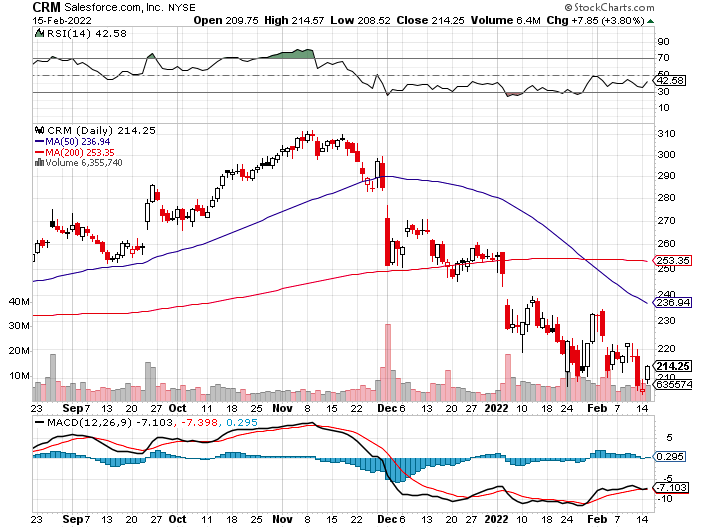 Adobe (ADBE)- Cloud playThe Quality Non-China tech play
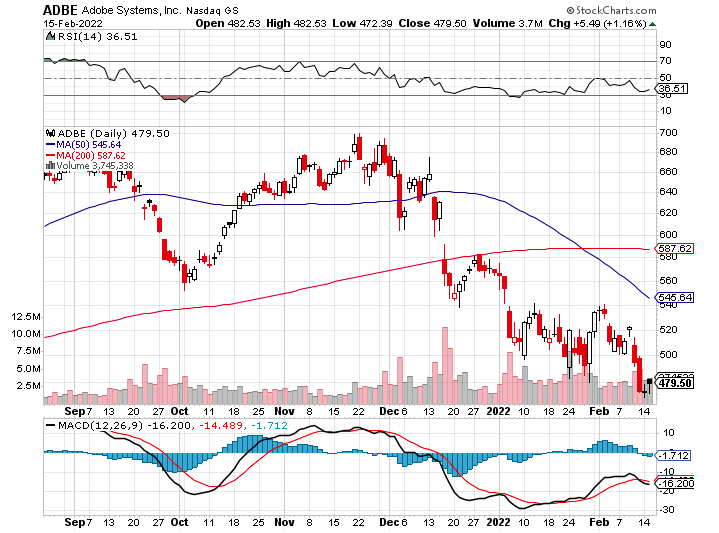 ProShares Ultra Technology ETF (ROM) – 2X Long Technology ETFtook profits on long 10/$62-65 call spread
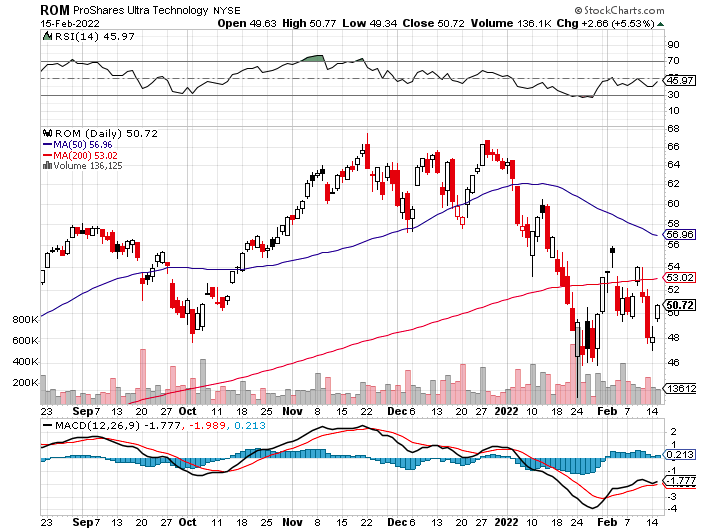 The Second Half of the Barbell
*Bets on a domestic recovery in 2022 Q4*Upside potential in 2022 far greater than tech*Some of these have not moved for 5 or 10 years*Focuses on economically sensitive cyclical industries*Makes a great counterweight to high-growth technology*We could spend all of next year rotatingbetween the two groups
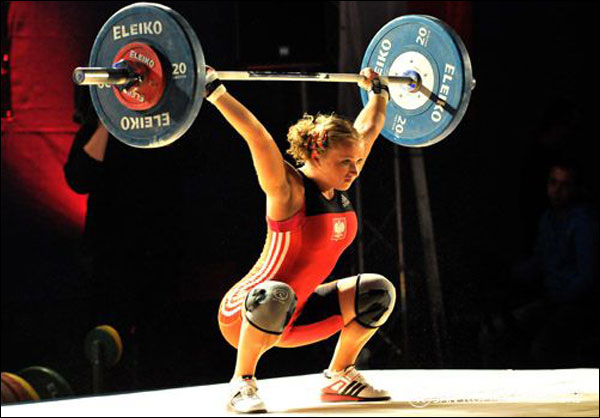 Boeing (BA) –LEAP CandidateSlapped by FAA Banning Self-Certificationlong 3/$146-$149 call spreadtook profits on long 2/$150-$160 call spread
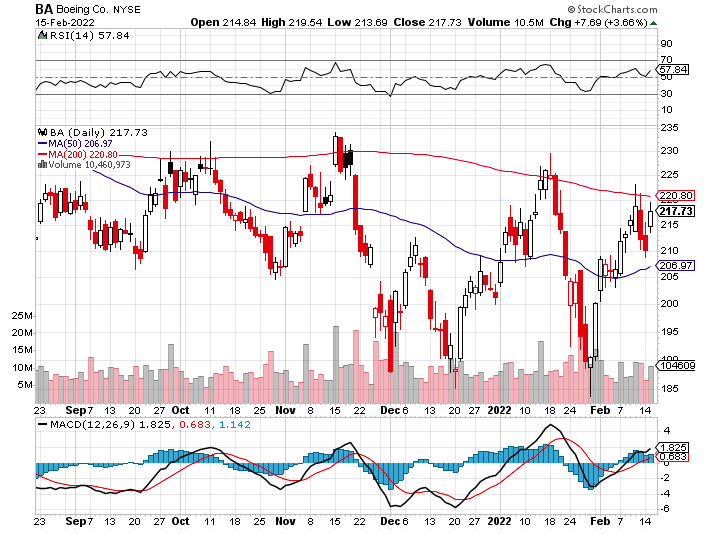 Package Delivery- United Parcel Service (UPS) - Package Deliveryrecord profitstook profits on long 11/$130-$140 call spread
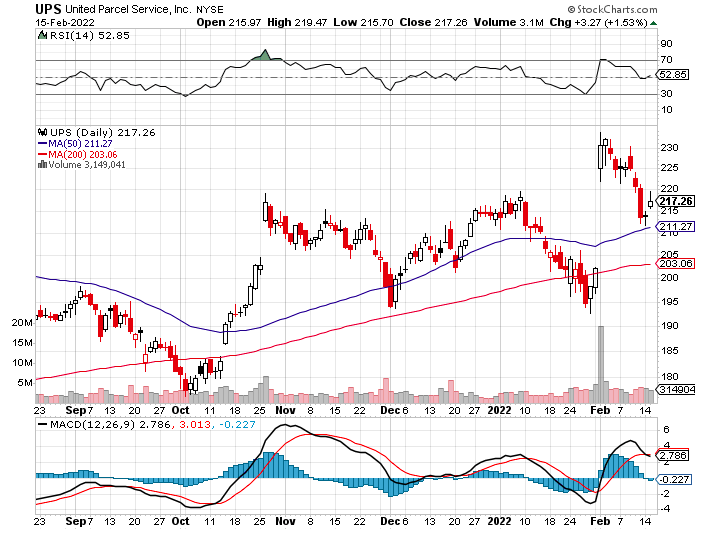 Caterpillar (CAT)- Ag + Infrastructure + Housingtook profits on long 12/$145-$150 call spreadtook profits on long 11/$125-$135 call spread
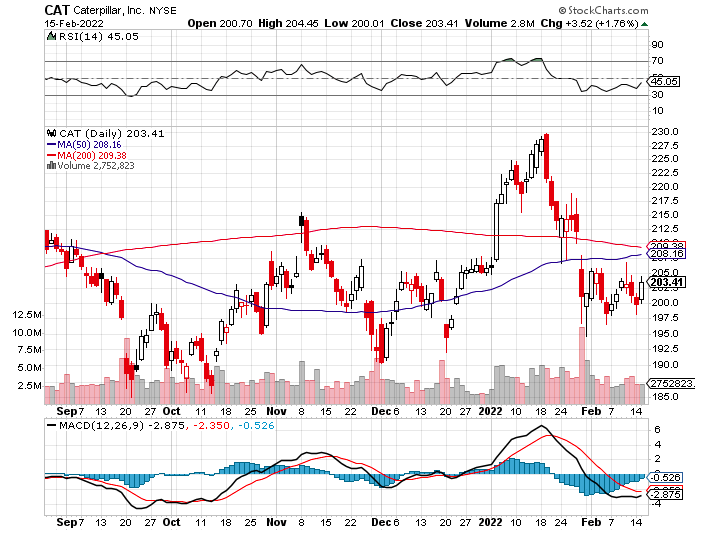 Walt Disney (DIS)-stopped out of long 10/$165-$175 call spreadtook profits on long 3/$170-$180 call spread
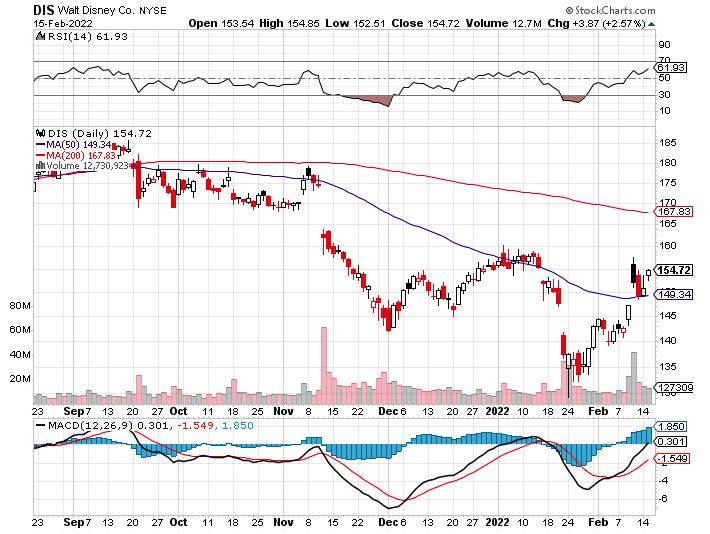 Industrials Sector SPDR (XLI)-(GE), (MMM), (UNP), (UTX), (BA), (HON)
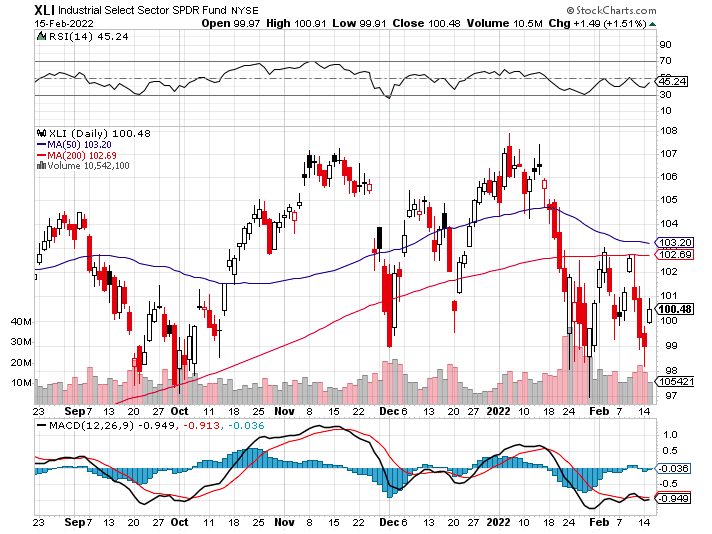 US Steel (X) – Commodity Drag
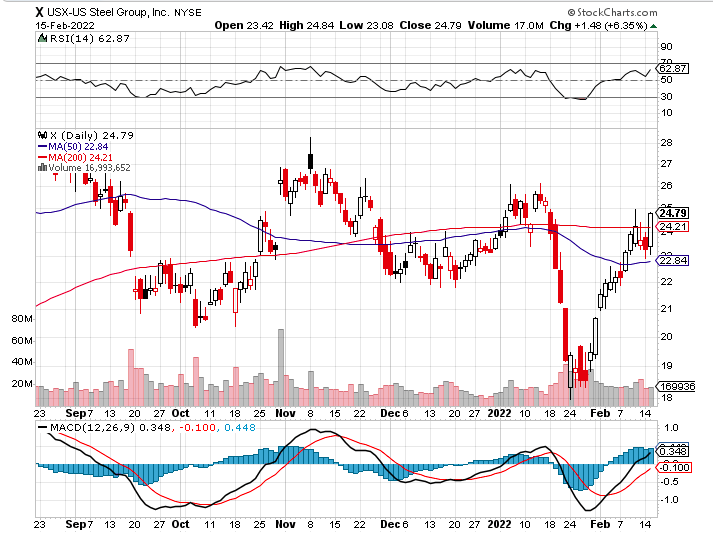 Union Pacific RR (UNP)- Big Stuff to Shipnear record earnings announcedtook profits on long 5/$200-$210 call spreadtook profits on 11/$150-$160 call spread
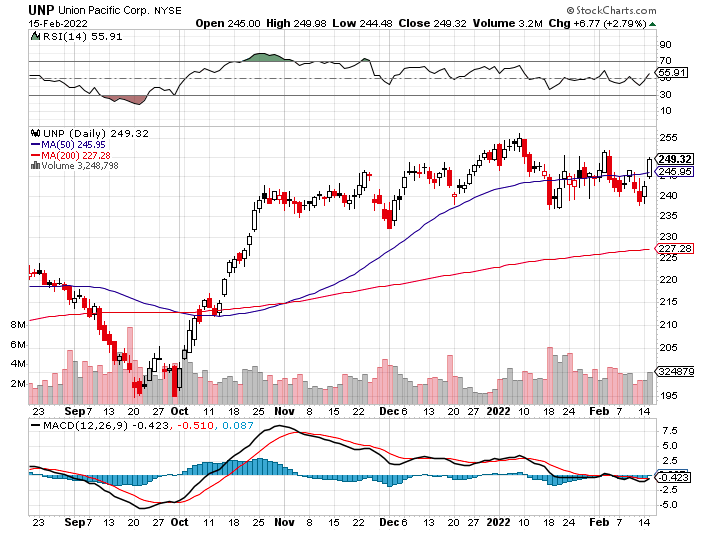 Wal-Mart (WMT)-took profit on Long 11/$125-$130 bear put spreadtook profit on Long 10/$119-$121 bear put spreadtook profits on Long 8/$114-$117 bear put spread
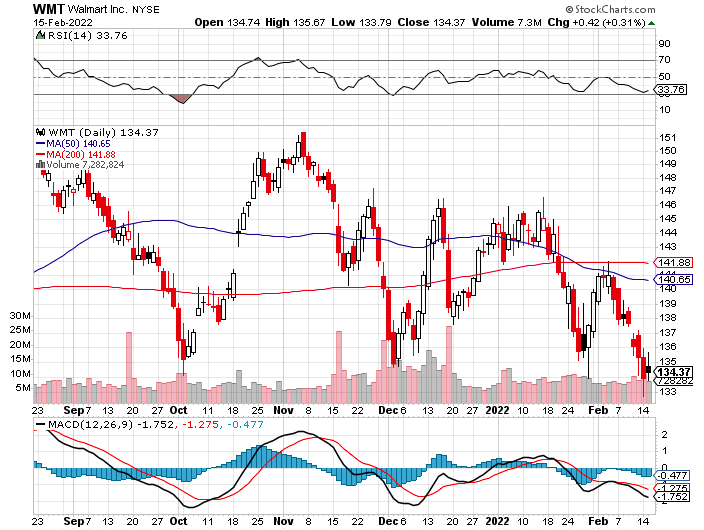 Macys’ (M) – Retail Punishedtook profits on Long 8/$23-$25 bear put spread
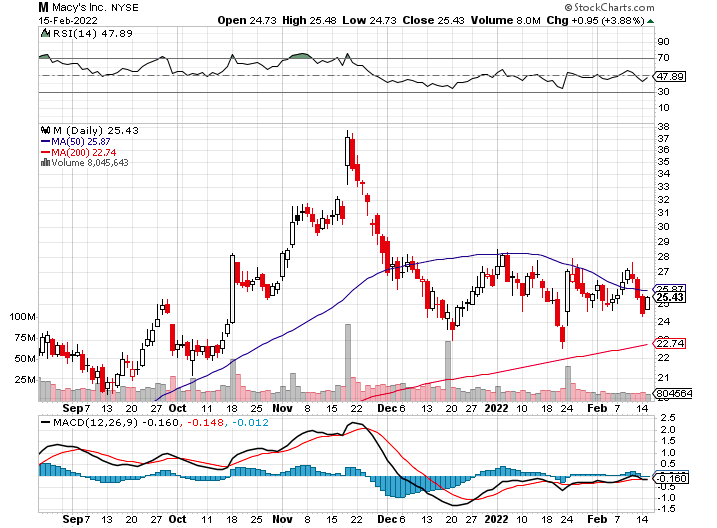 Delta Airlines (DAL) –
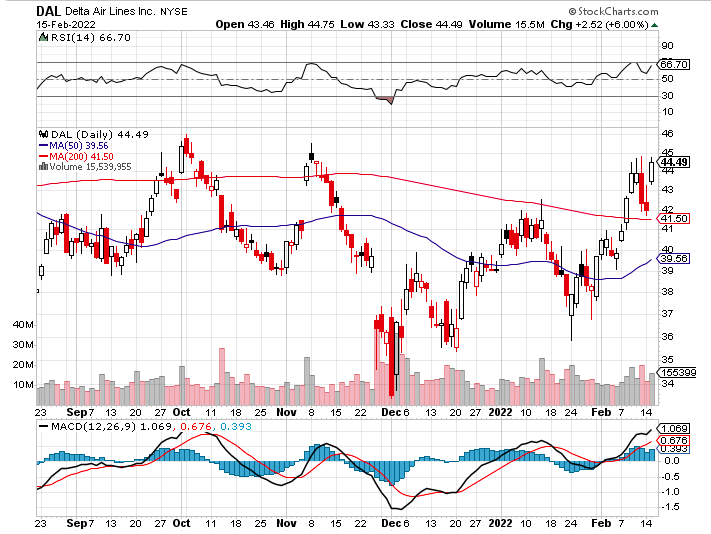 Transports Sector SPDR (XTN)- Worst Hit Sector(ALGT),  (ALK), (JBLU), (LUV), (CHRW), (DAL)
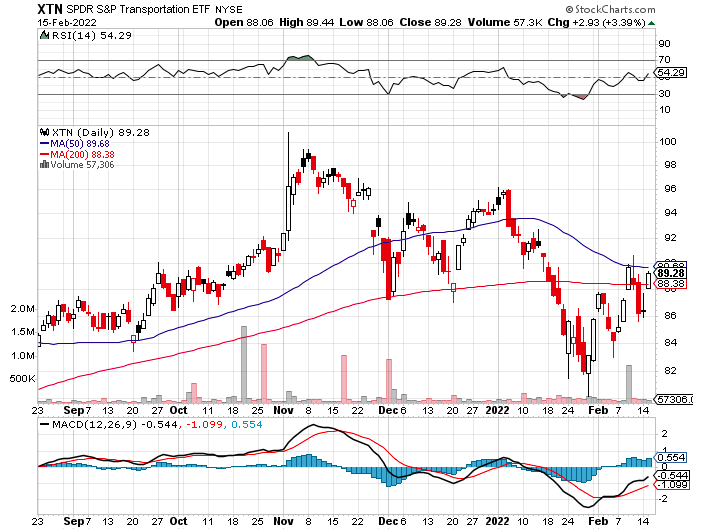 Health Care Sector (XLV), (RXL)(JNJ), (PFE), (MRK), (GILD), (ACT), (AMGN)
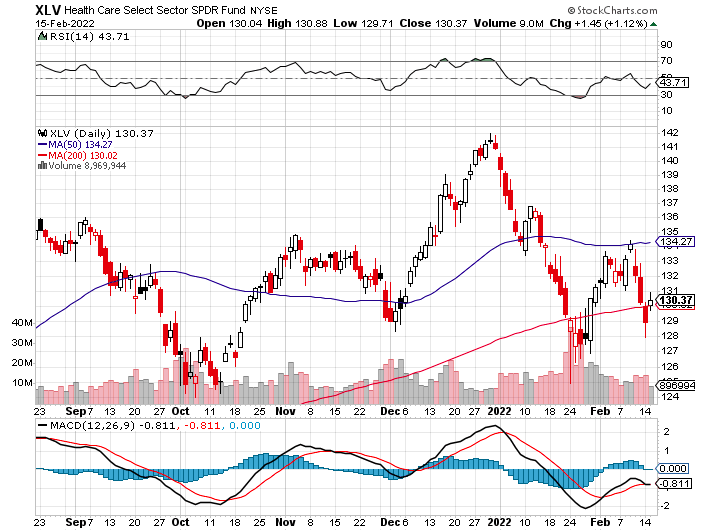 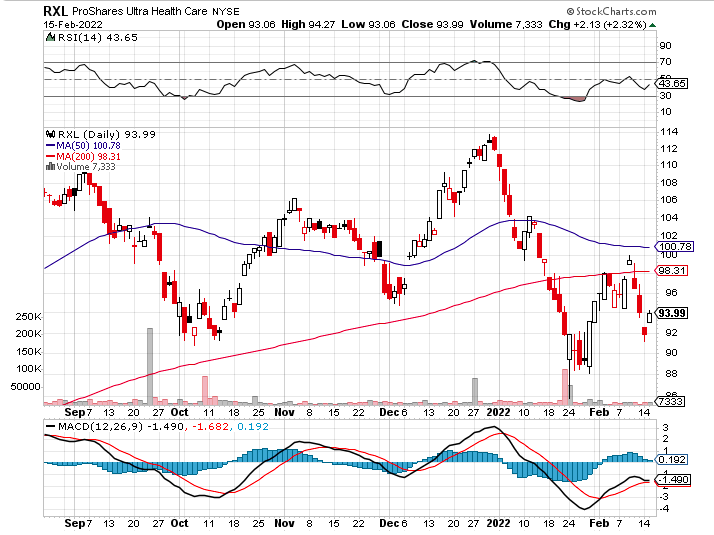 Amgen (AMGN)took profits on long 11/$185-$200 bull call spread
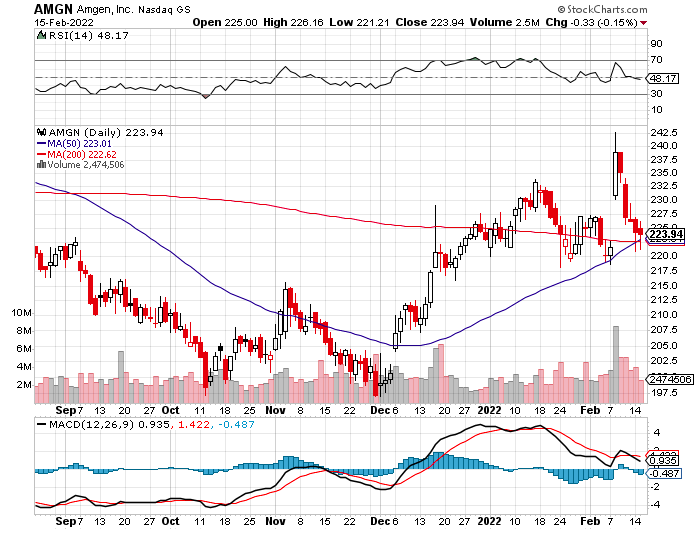 Goldman Sachs (GS) – took profits 12/$330-$350 call spreadtook profits 11/$330-$350 call spreadstop loss on long 11/$385-$395 call spreads
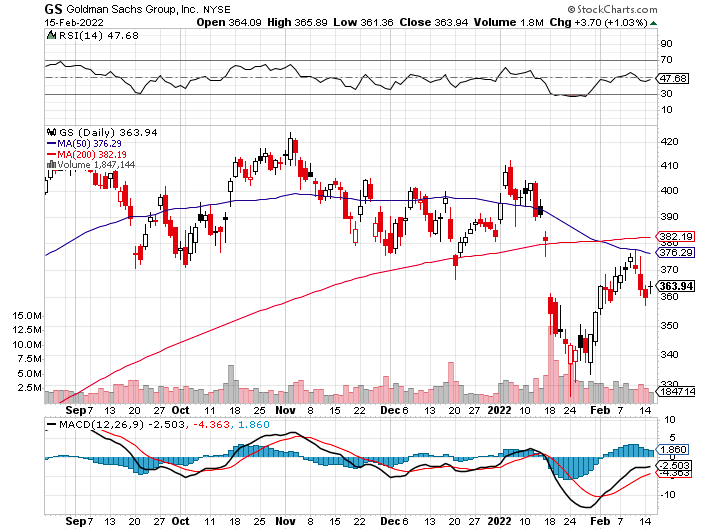 Morgan Stanley (MS) – Doubled Dividendtook profits on long 11/$85-$90 call spreadstop loss on long 11/$95-$98 call spreadtook profits on long 10/$85-$90 call spread profits on long 2/$55-$60 call spread
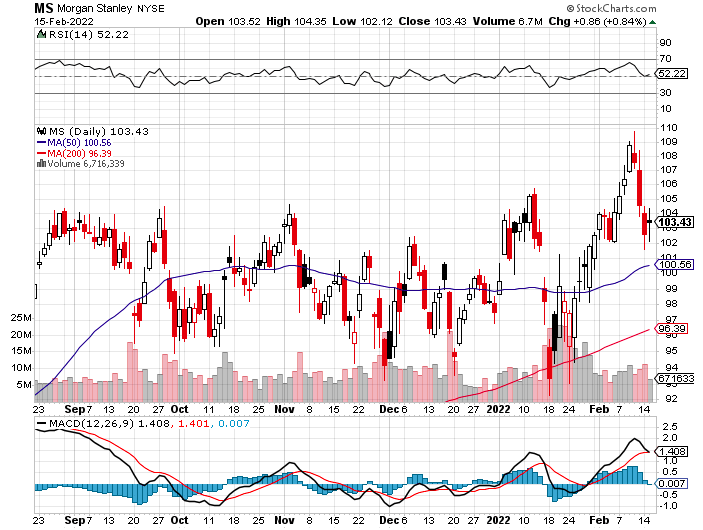 JP Morgan Chase (JPM)-Back to Lifetook profits 12/$148-$152.50 call spreadtook profits on long 10/$130-$140 call spreadtook profits on long 8/$140-$145 call spreadtook profits on long 7/$140-$145 call spread
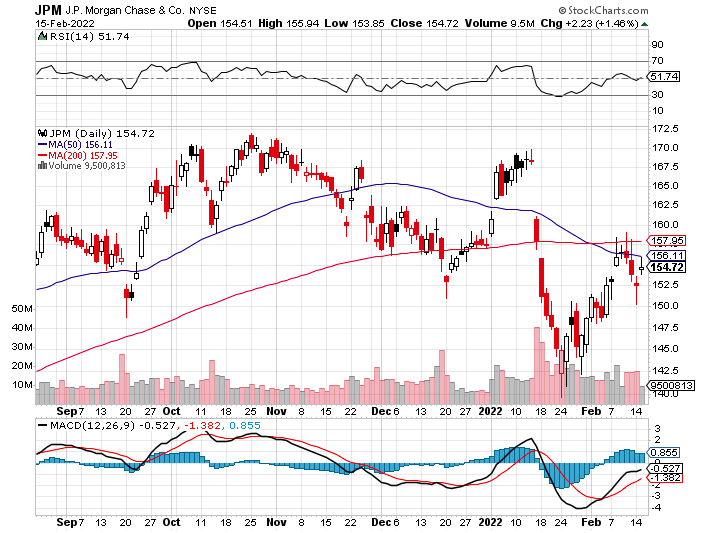 Bank of America (BAC) – took profits long 12/$39-$42 call spreadstop loss on long 11/$43-$45 call spread  took profits on  11/$37-$40 call spread  took profits on long 2/$28-$30 call spread
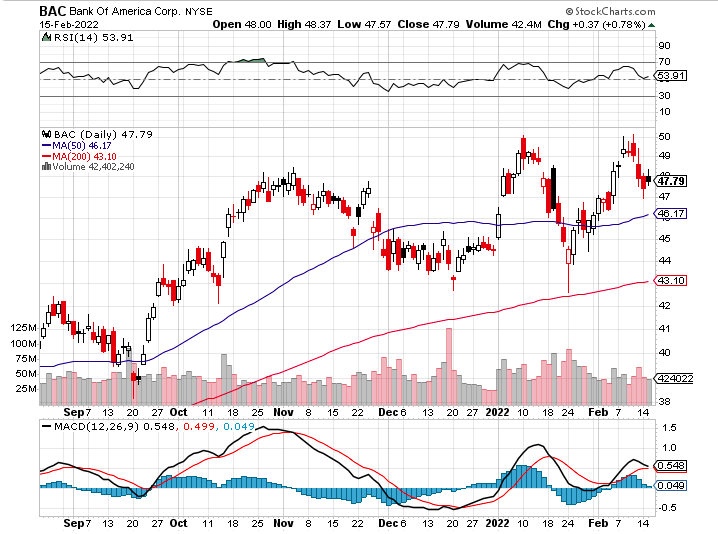 SPDR Metals & Mining ETF (XME) – long 2/$28-$30 call spread
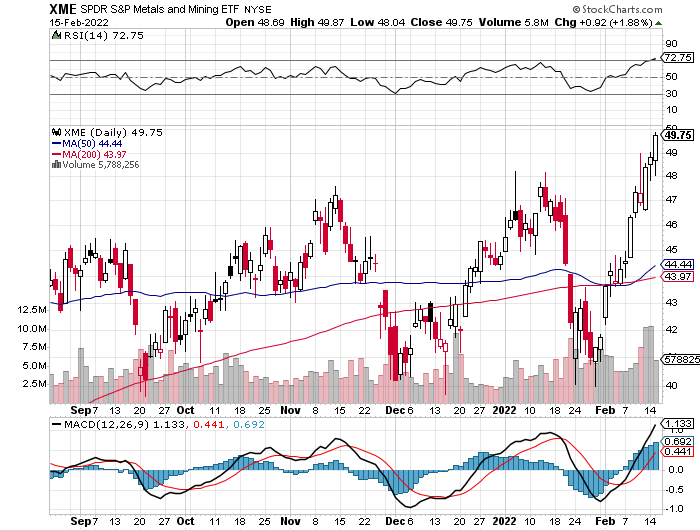 Blackrock (BLK)-Asset Collection Boomtook profits on long 3/$770-$790 call spreadtook profits on long 3/$310-$340 call spread
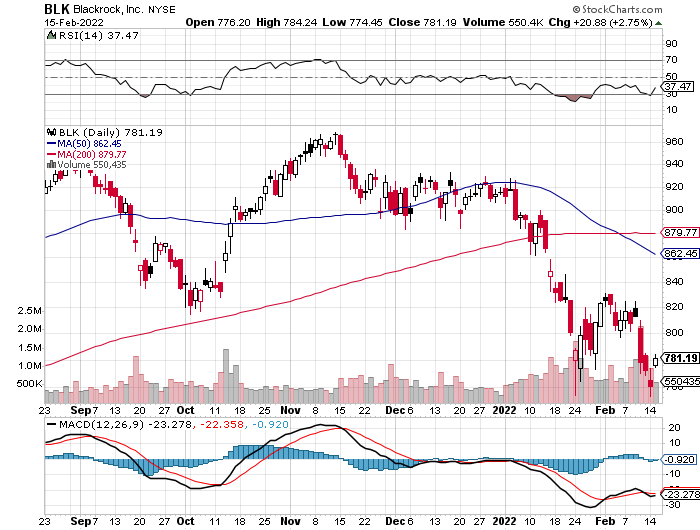 Visa (V) – “Touchless” Bitcoin Dragtook profits on long 5/$220-$225 bull call spreadtook profits on long long 5/$195-$205 bull call spreadtook profits on long 9/$180-$185 bull call spread
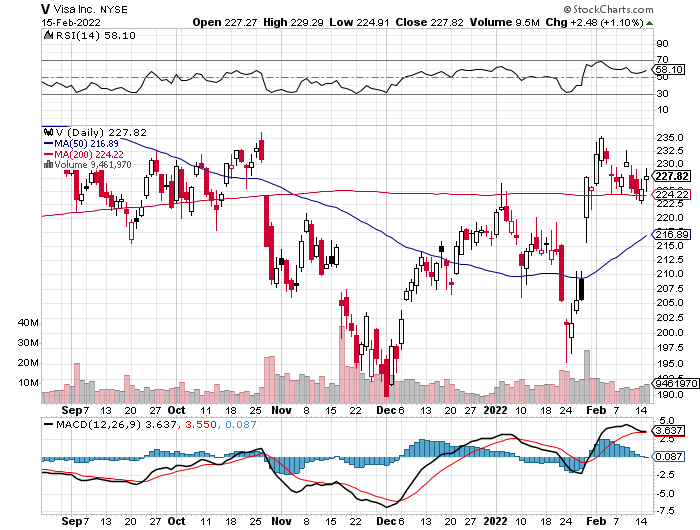 Consumer Discretionary SPDR (XLY)(DIS), (AMZN), (HD), (CMCSA), (MCD), (SBUX)
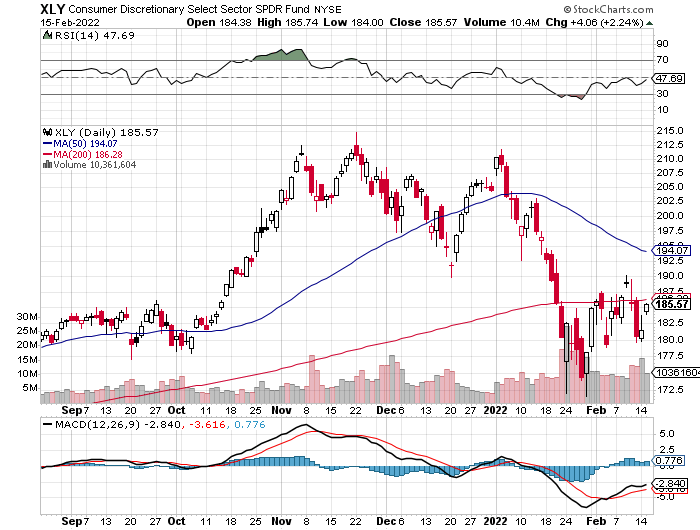 Berkshire Hathaway (BRKB)- Natural BarbellNew All-Time Highlong 2/$270-$280 call spread
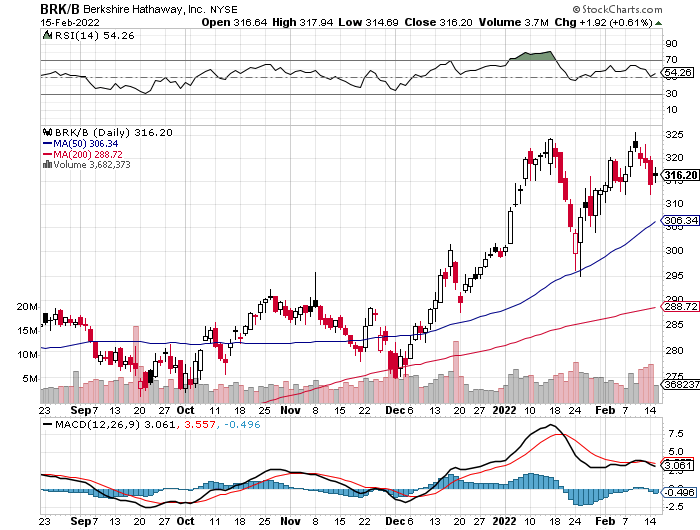 Europe Hedged Equity (HEDJ)-
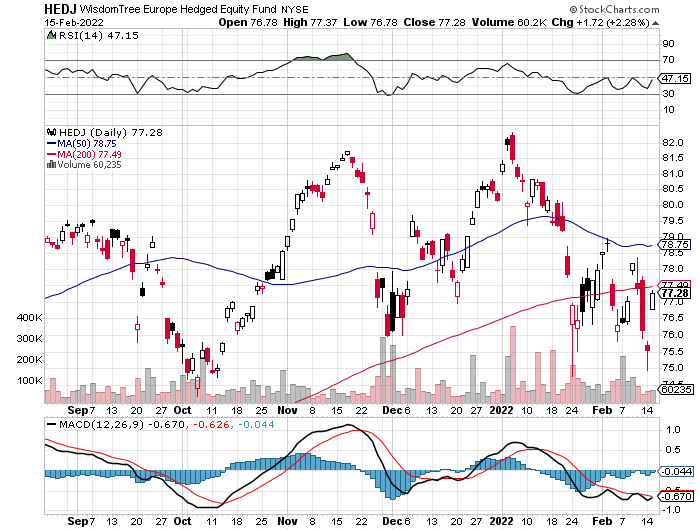 Japan (DXJ)-
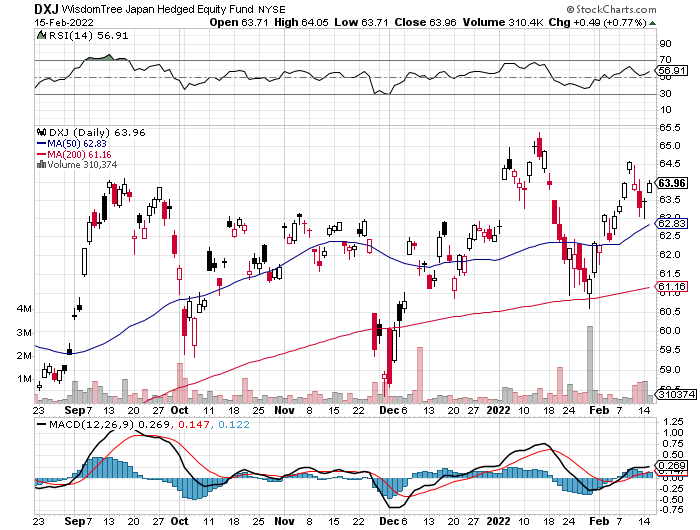 Emerging Markets (EEM) - Pro trade, Weak Dollar, Long Recovery Play
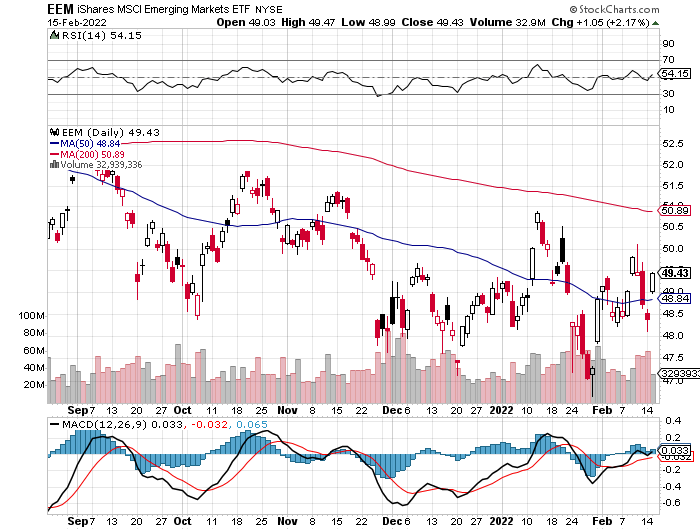 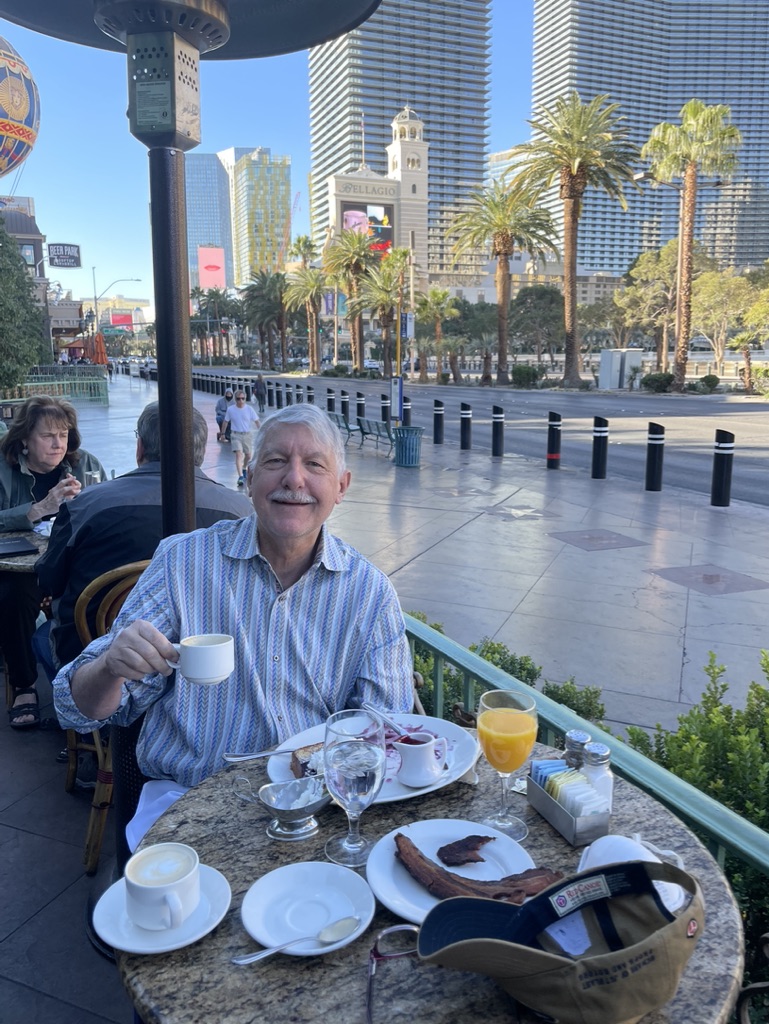 Bonds – Vigilantes are Back
*The Bond Vigilantes are Back, as the monetary tightening goes global*US National Debt Tops $30 Trillion, the end result of 20 years of deficit spending. *Interest rates hit new two year high taking ten –year US Treasury to 2.05%*Is a half point rate hike in store for March. Next week’s inflation rate will tell*Real Yields Turn Positive, for the first time in a decade, at least for 30-year US treasury bonds*Sell any six-point rally in the (TLT)*In a year, yield on the ten-year US Treasury bondwill be at 2.50% or higher*US Treasury bond fund (TLT) could plunge from $180 in 2020  to $105 by 2023
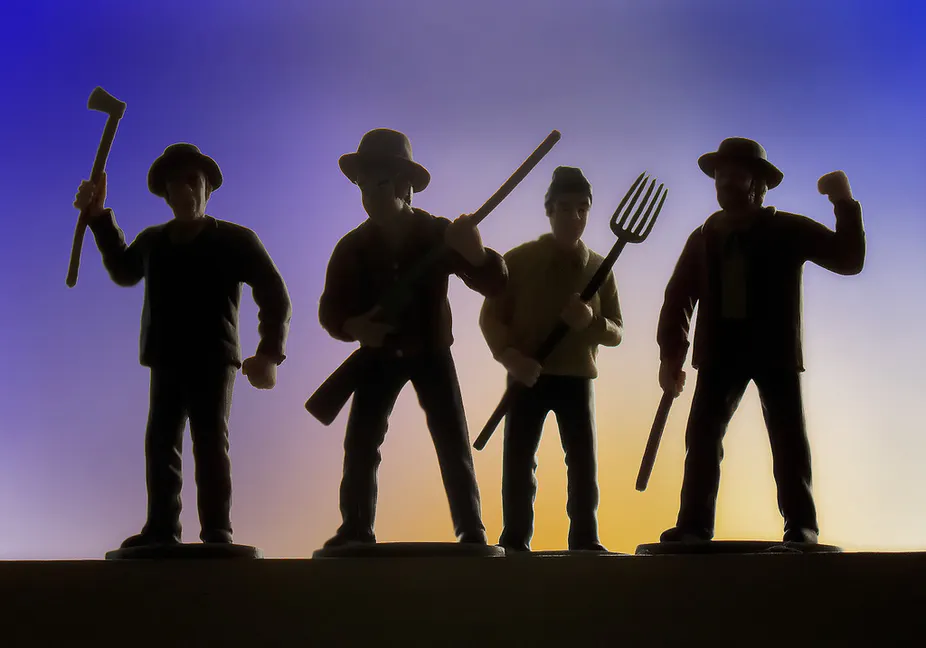 Treasury ETF (TLT) – Breaking Downlong 2/$149-$152 put spread, long 2/$147-$150 put spreadlong 3/$150-$153 put spread, Long 3/$127-$130 call spread
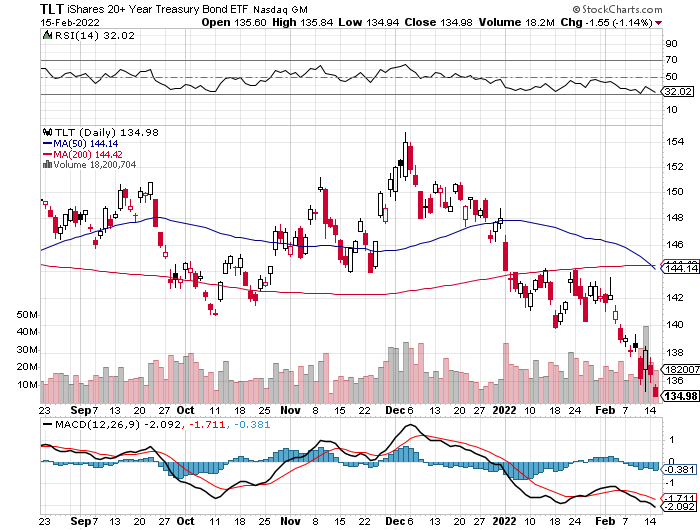 Ten Year Treasury Yield ($TNX) – 2.05%
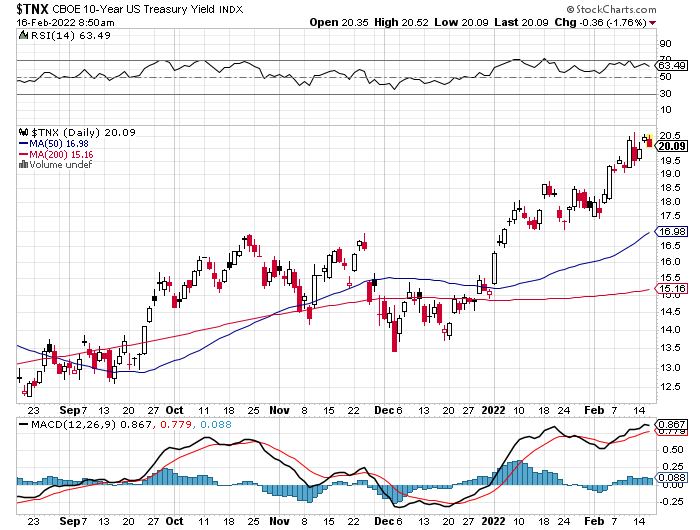 Junk Bonds (HYG) 4.75% Yield to Maturity
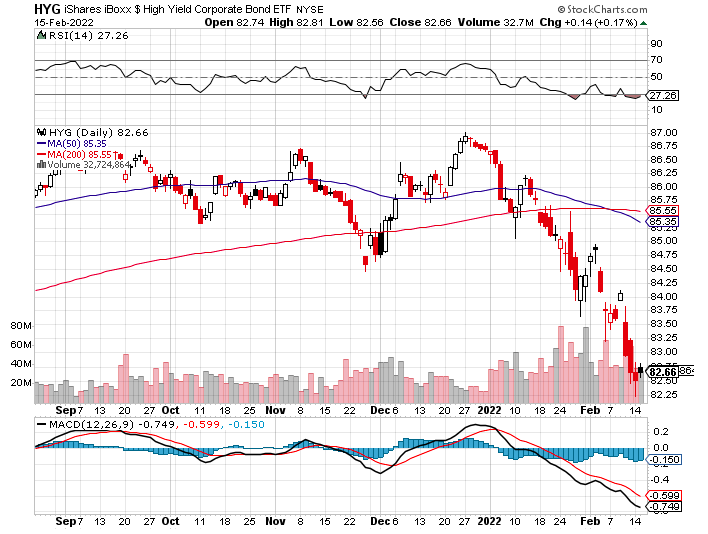 2X Short Treasuries (TBT)-Another run at highs
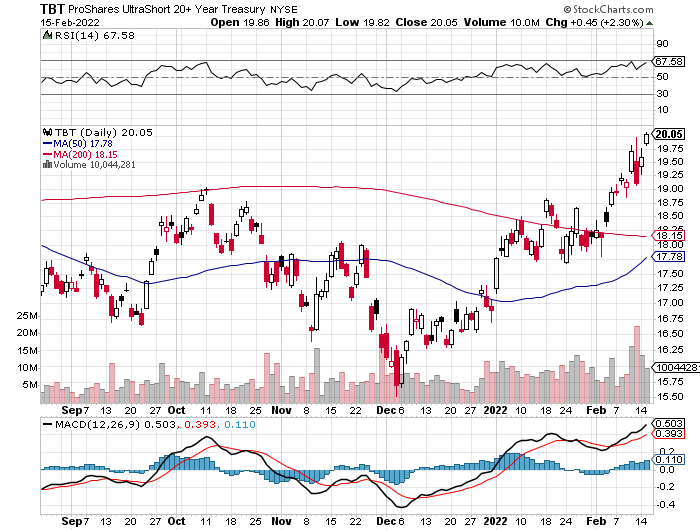 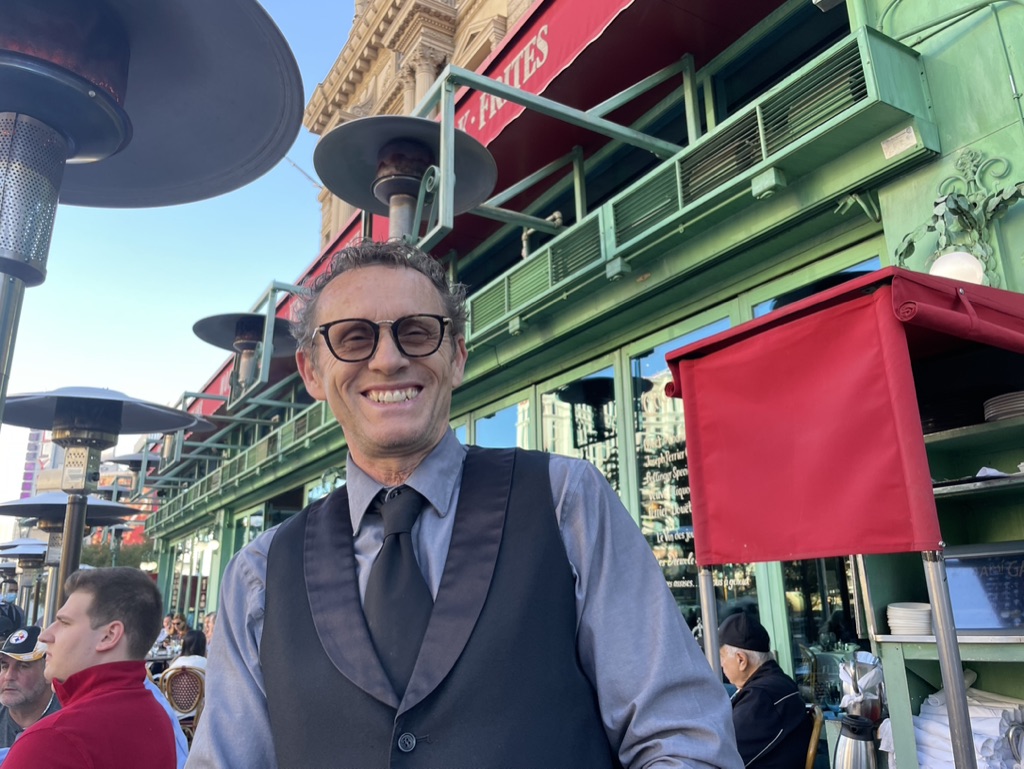 Foreign Currencies – Flat Lining
*Soaring interest rates fail to give the buck a boost*Ukraine crisis also fails to deliver a bid for the greenback*All major currencies are flat-lining as capital pours into cash*Currency with the fastest appreciating interest rates usually does best*Long-term fundamentals are still poor, a dollar short could be the new ten-year trade, but not yet*Stand aside from forex for now, there are getting fish to fry
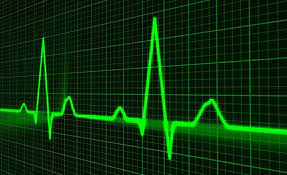 Japanese Yen (FXY)
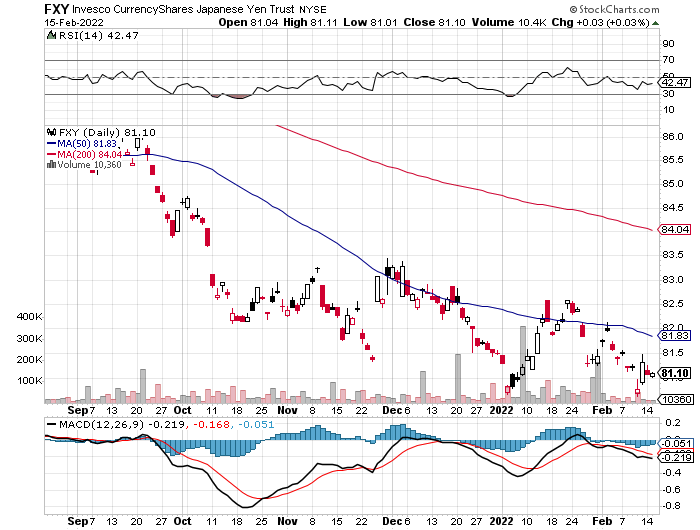 Euro (FXE)-
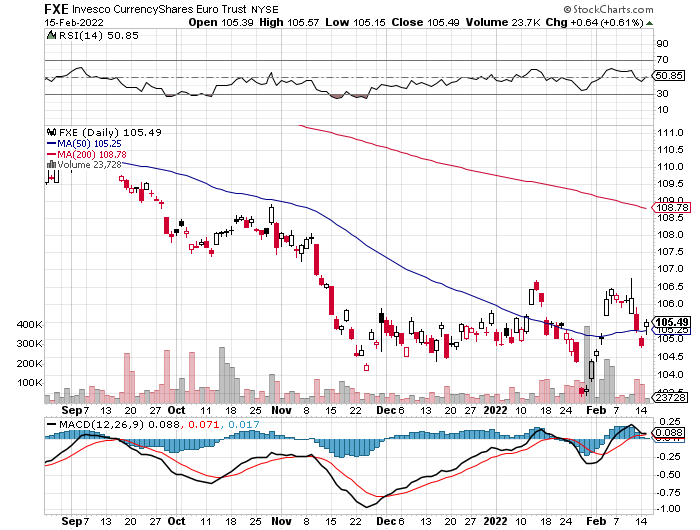 British Pound (FXB)-
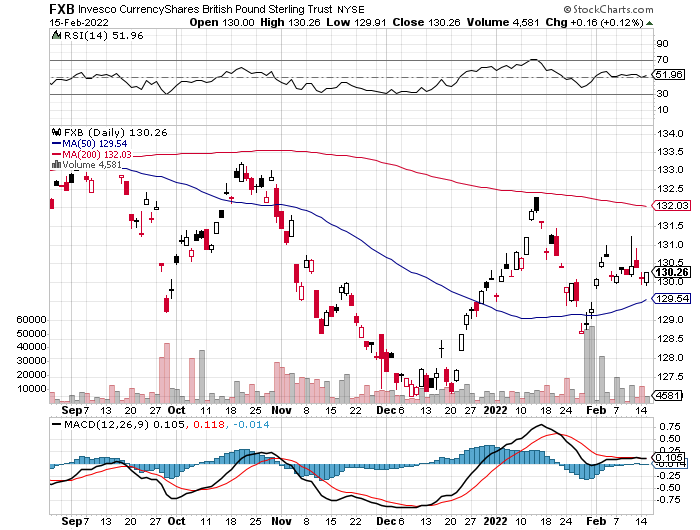 Australian Dollar (FXA)- The Global Recovery Playtook profits on long 8/$67-$69 call spread
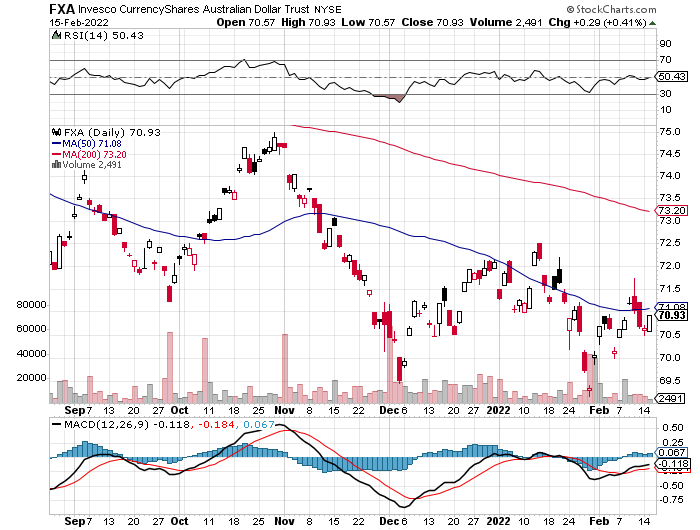 Emerging Market Currencies (CEW)
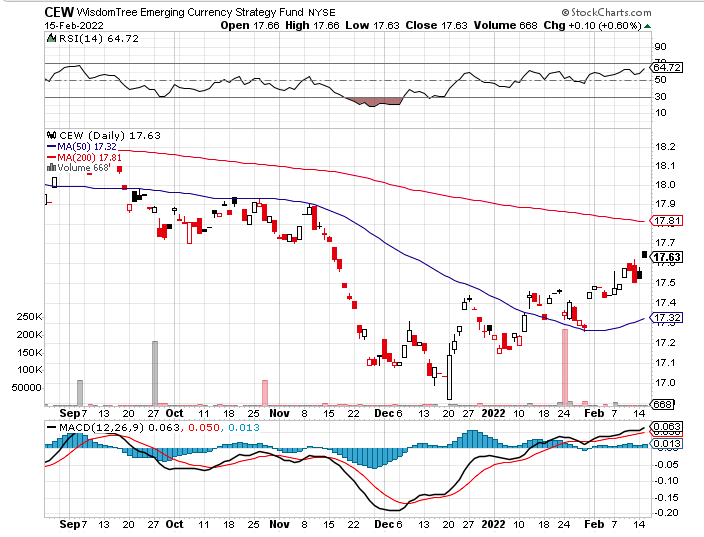 Chinese Yuan- (CYB)-
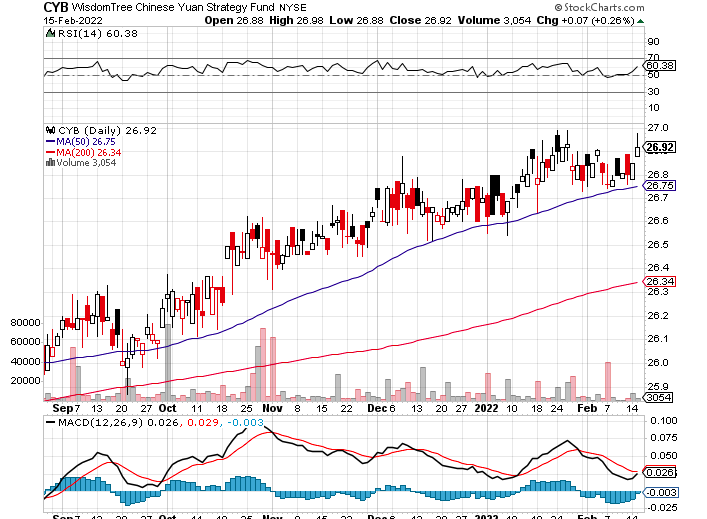 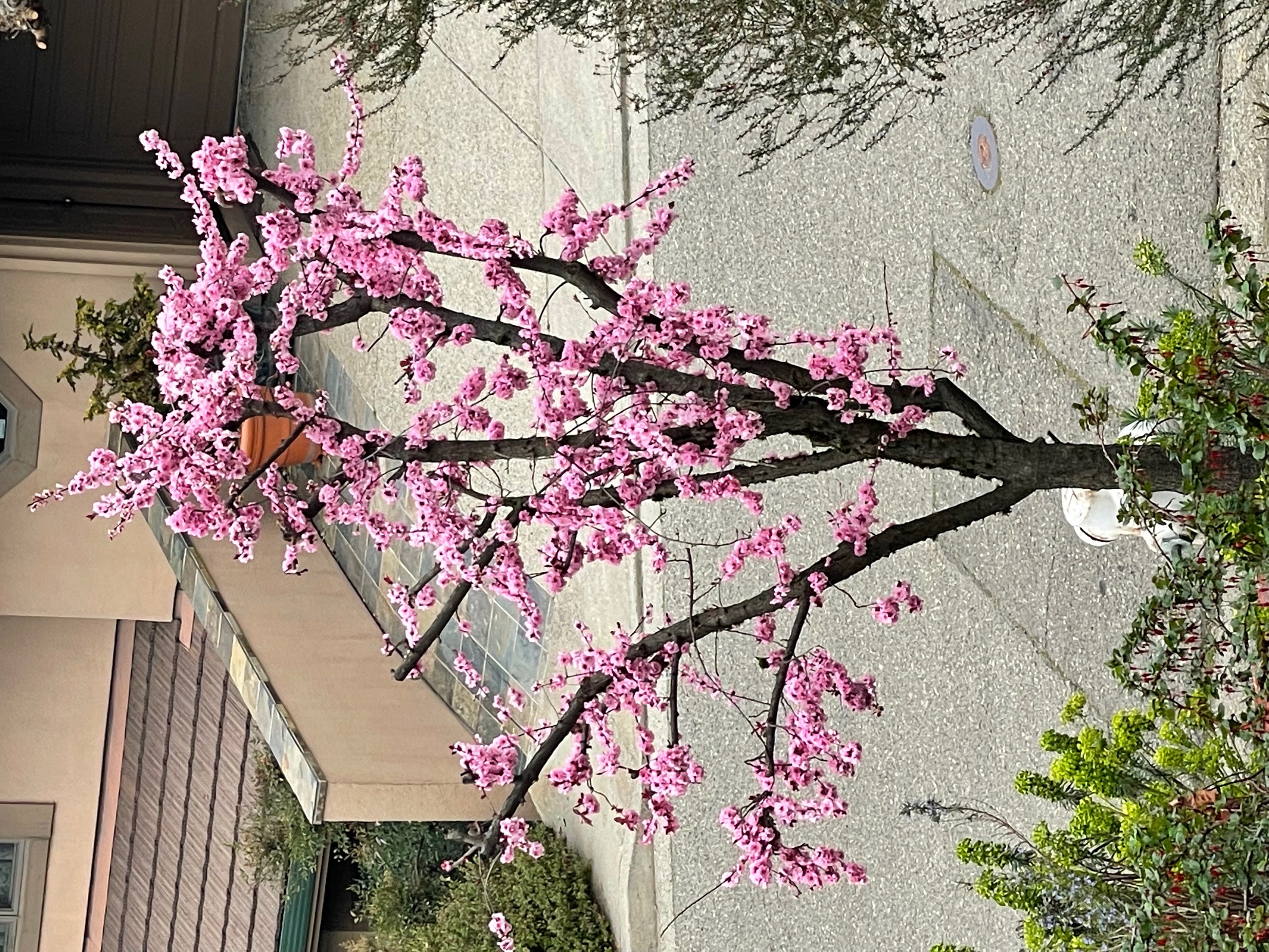 Bitcoin – Rising Rate HitBuy the Mad Hedge Bitcoin Letter at https://www.madhedgefundtrader.com/store/
*Bitcoin Comes Back from the Dead, rising 42% from the intraday January 24 low to $45,500*There are still a lot of stale longs above, about a year’s worth, so be careful. *Any noninterest bearing instrument gets punished when rates rise and crypto is no exception*Omicron variant delivered a new mini recession and crypto has no place to hide*Will this be a 50% correction or an 80% one, as in years past*Long term “BUY” signal for Bitcoin still intact*Buy Bitcoin and Ethereum on the bigger dip
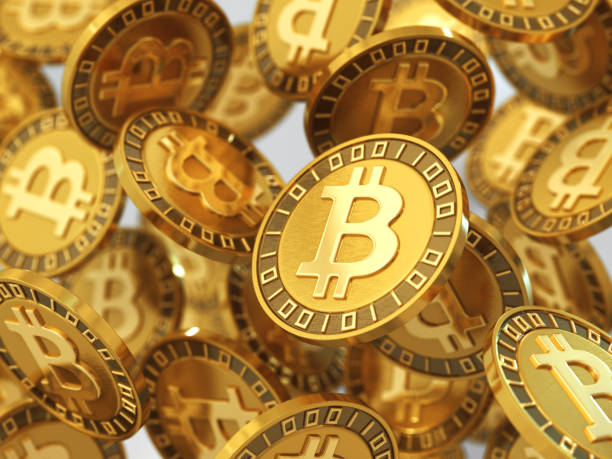 Bitcoin ($BTCUSD) – Finding a bid
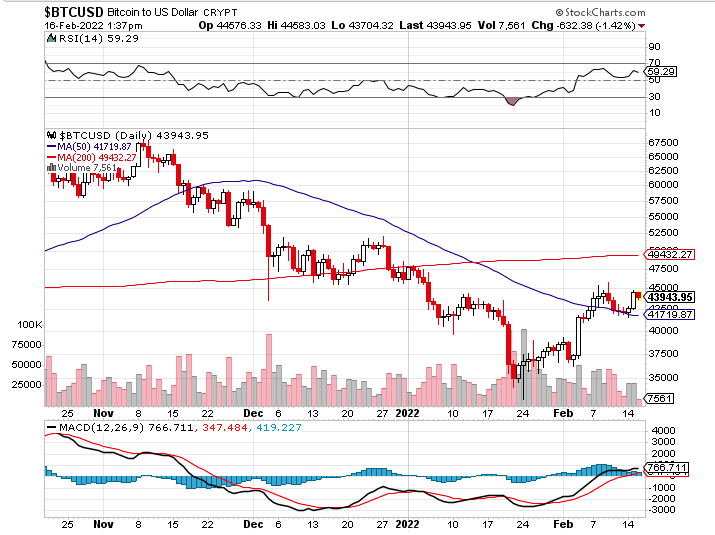 Ethereum (ETHE) –
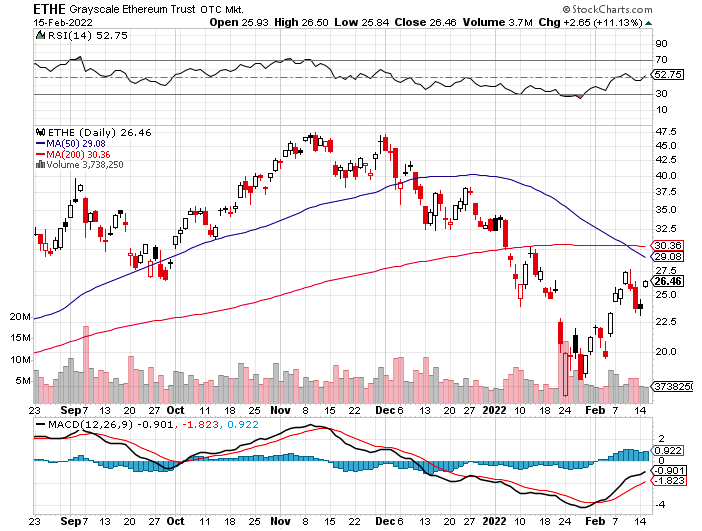 MicroStrategy (MSTR) –
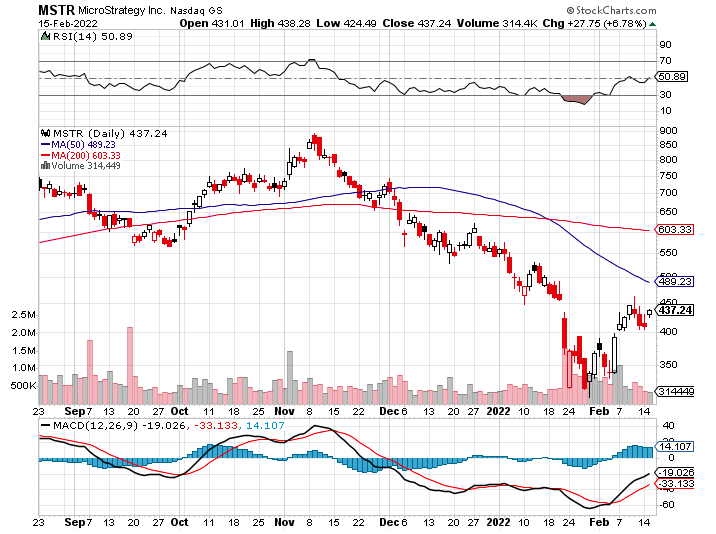 Amplify Transformational Data Sharing ETF  (BLOK) –
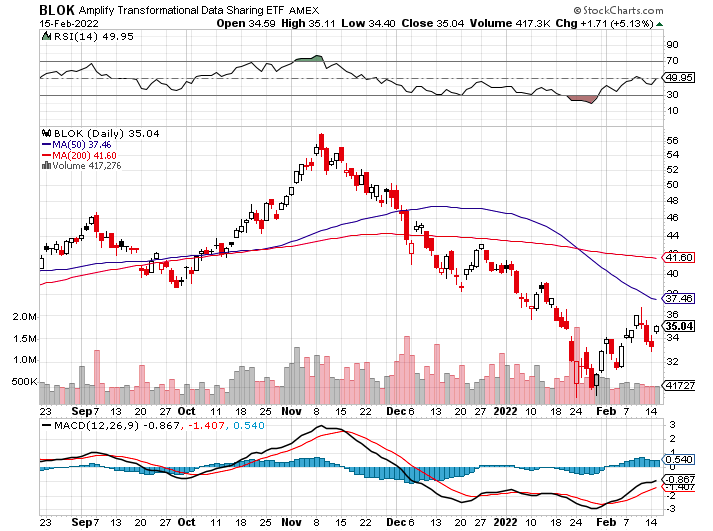 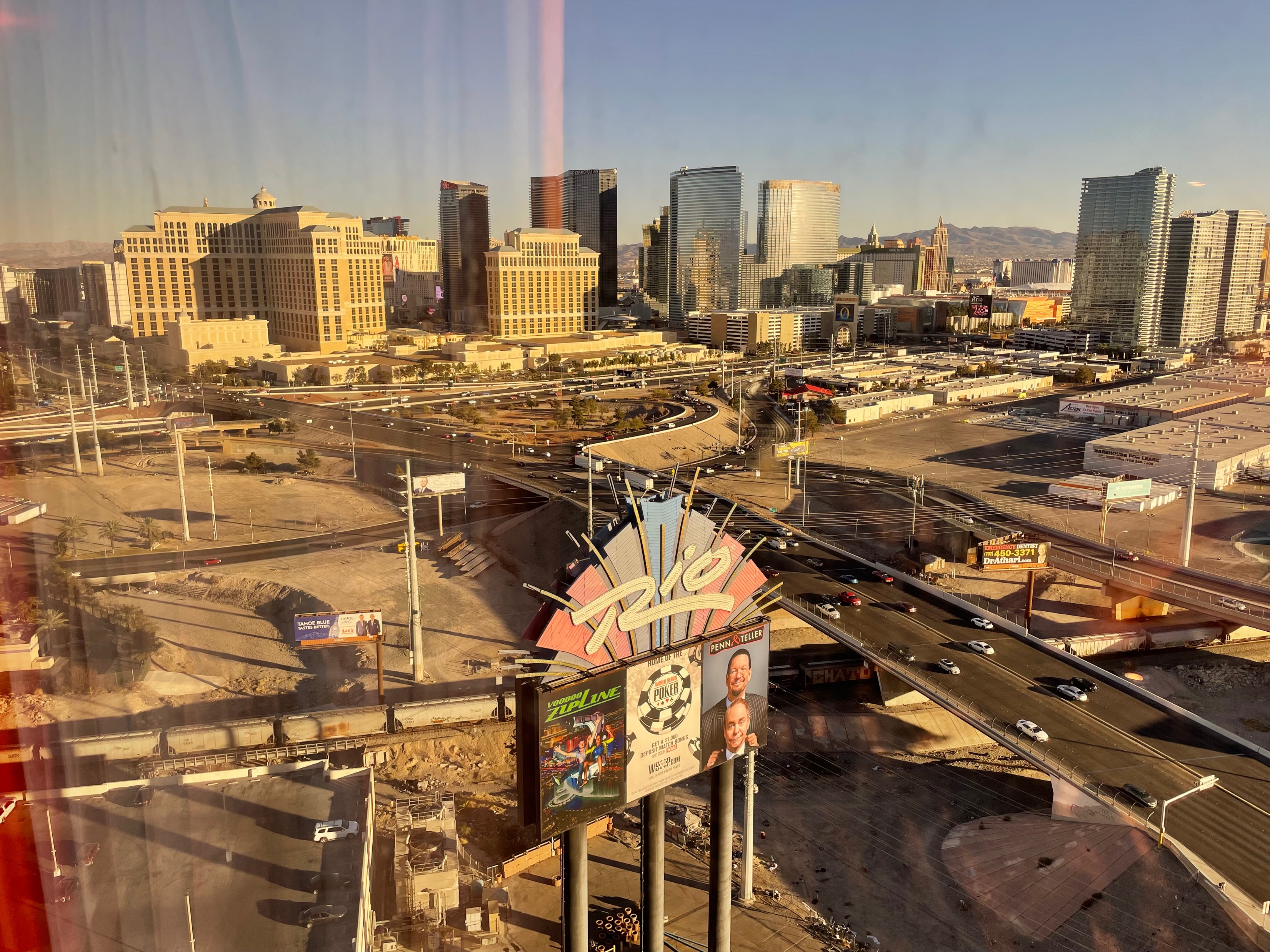 Energy –
*Oil Hits New Seven Year High*Inventories hit 21-year low*No new capital is entering the industry, crimping supplies as old fields play out *A Russian invasion of the Ukraine would cause a spike to $125 and that’s the point, since oil accounts for 70% of Russian revenues*US oil consumption hits 22 million b/d, a new all time high*The risk/reward for a new oil trade here is terrible*Avoid all energy plays like the plague, it’s the newbuggy whip industry as the US de-carbonizes
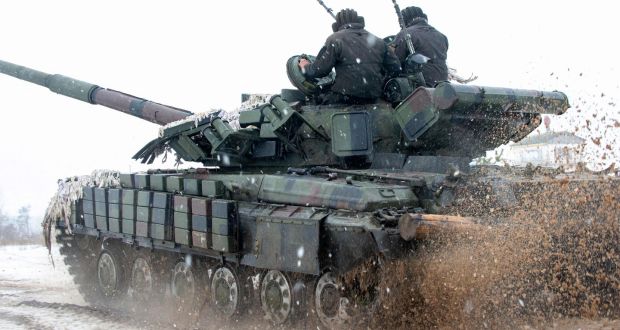 Oil-($WTIC)
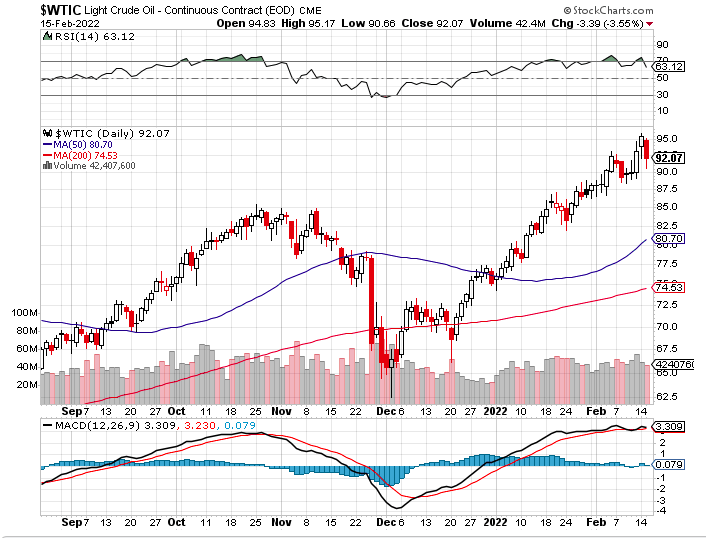 United States Oil Fund (USO)long 10/$9.50-$10 Vertical bull call spread
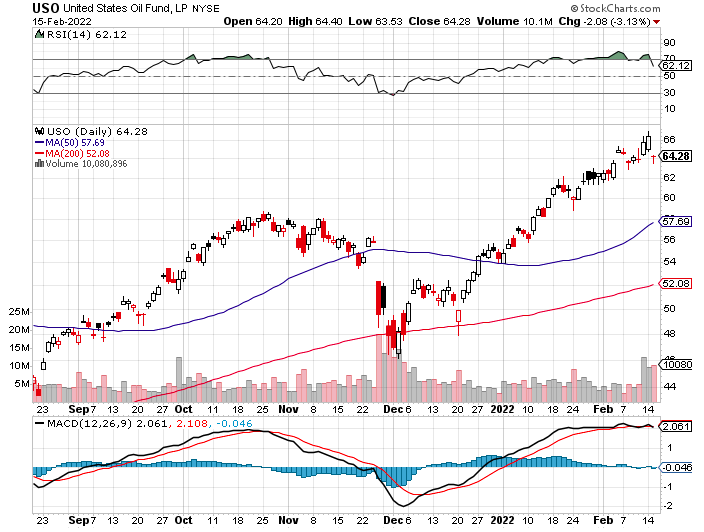 Energy Select Sector SPDR (XLE)-No Performance!(XOM), (CVX), (SLB), (KMI), (EOG), (COP)
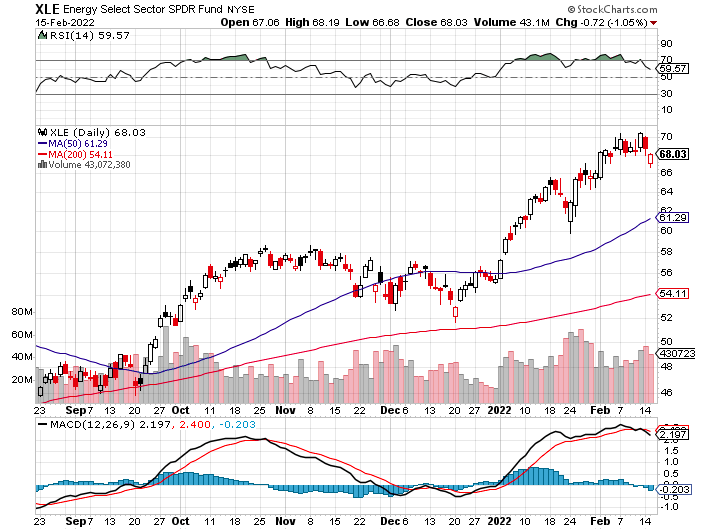 Halliburton (HAL)-
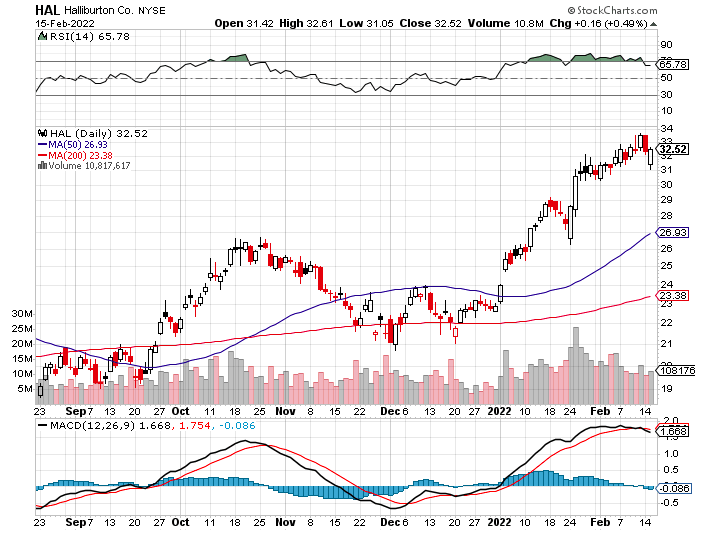 Natural Gas (UNG) -
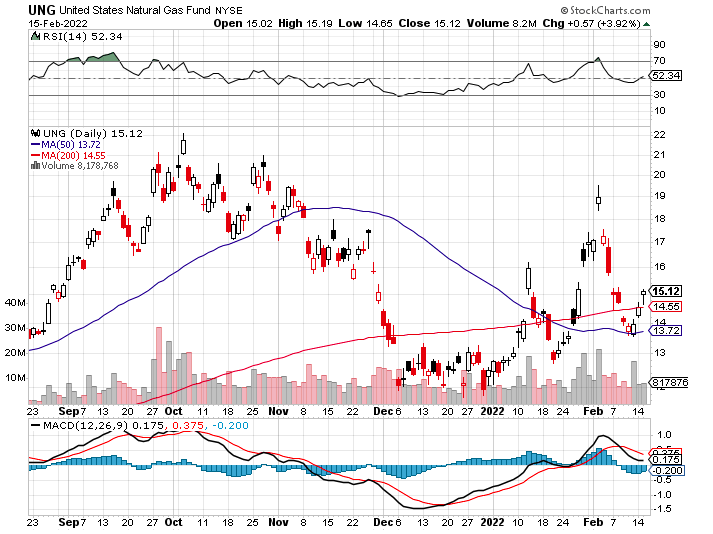 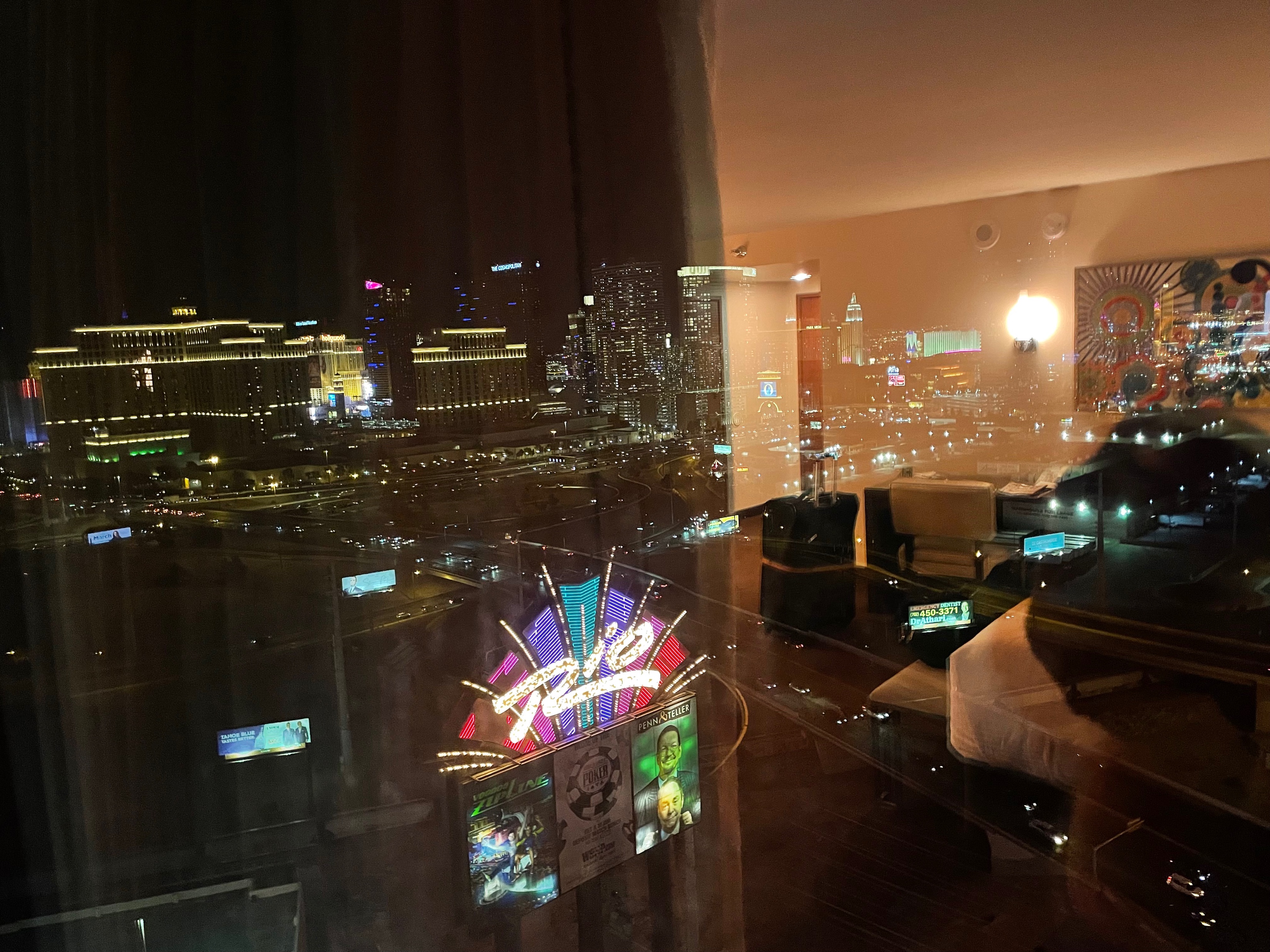 Precious Metals – Finally a Bid
*Gold Finally gets a bid off the back of the Ukraine crisis*Biden naming the time and date of the invasion finally did it*Lack of decent alternative trading opportunities is also a help*Rising interest rates bode poorly for precious metals as it raises the opportunity cost for non-yielding assets*Bitcoin is clearly sucking capital out of precious metals *Stay away until this plays out*Silver is still the bigger and better long-term play
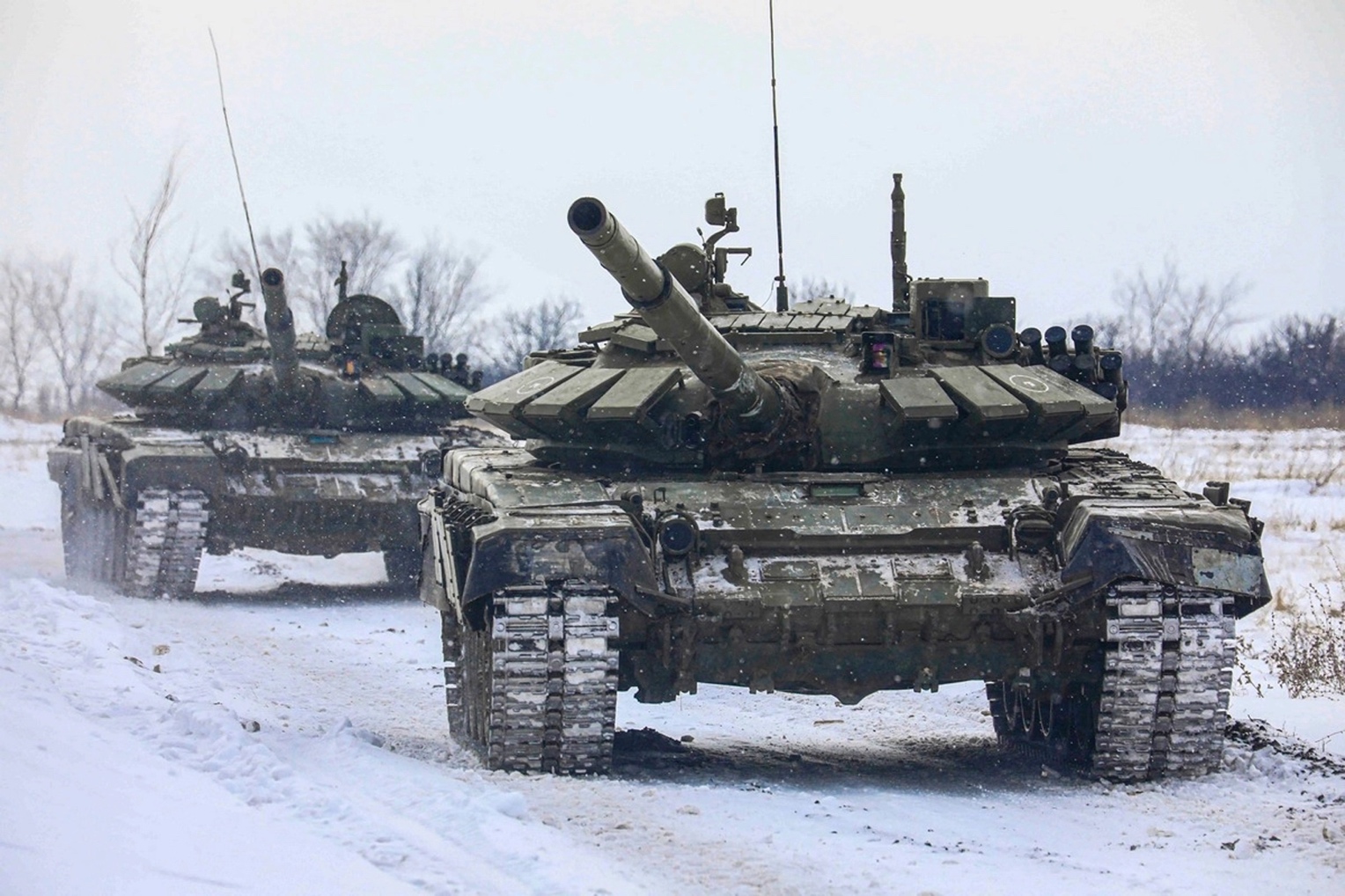 Gold (GLD)- Meltdown
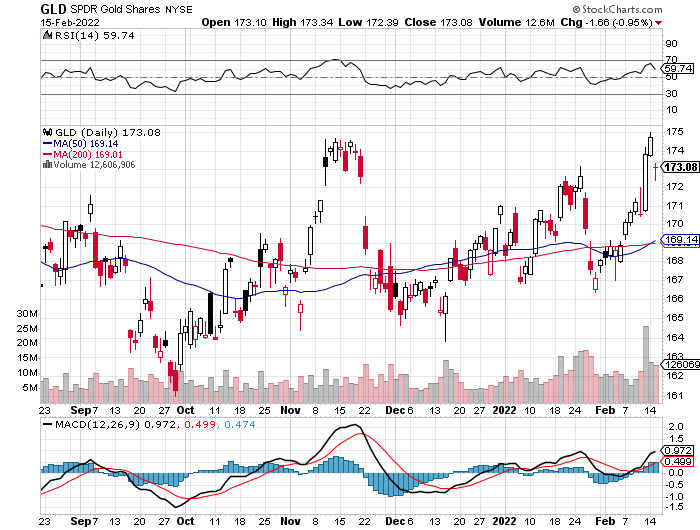 Market Vectors Gold Miners ETF- (GDX) –
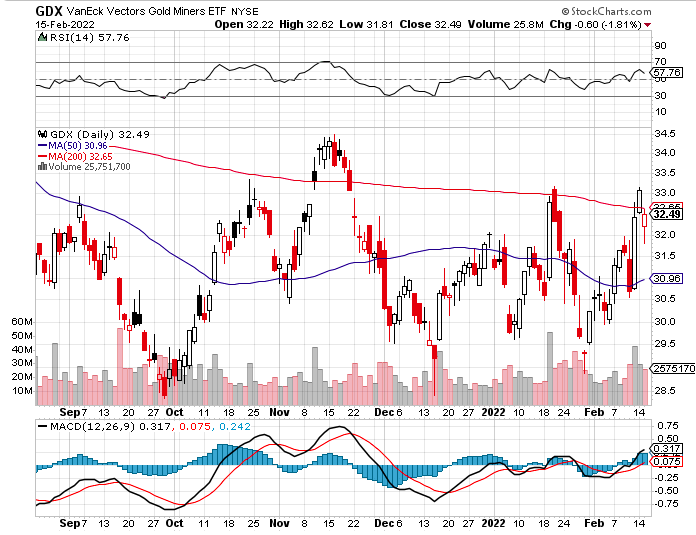 Barrick Gold (GOLD)took profits on long 1/$21-$23 call spreadtook profits on long 11/$22-$24 call spread
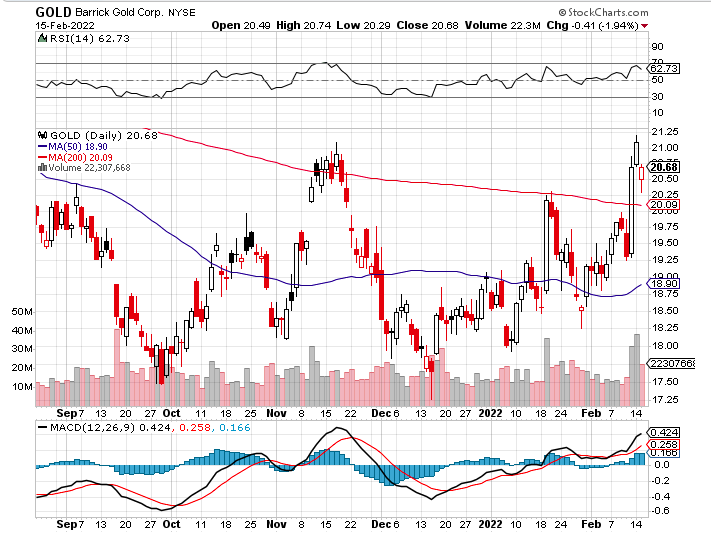 Newmont Mining- (NEM)-took profits on long $55-60 call spread
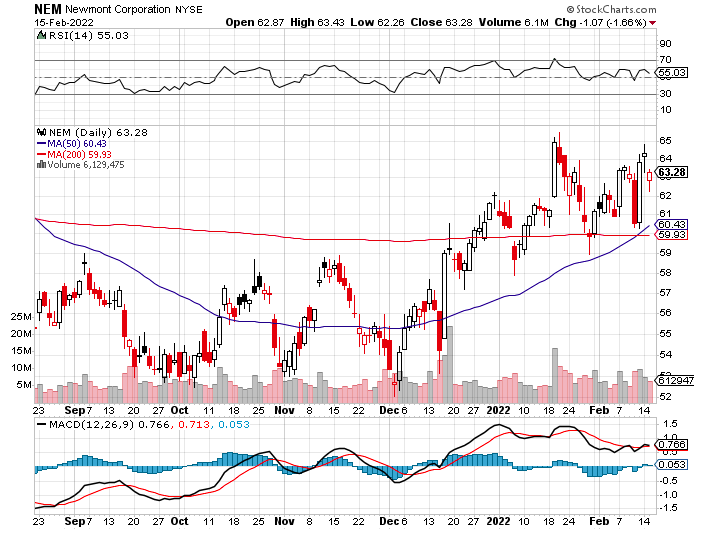 Silver- (SLV)-took profits on long 11/$19-$20 call spread
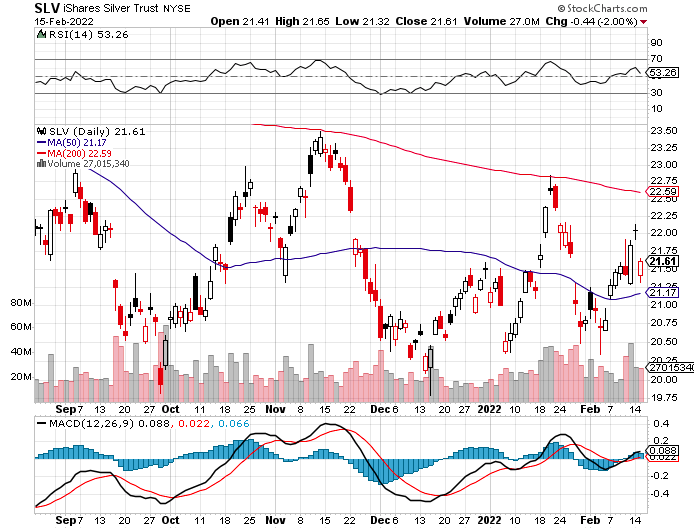 Silver Miners - (SIL)-
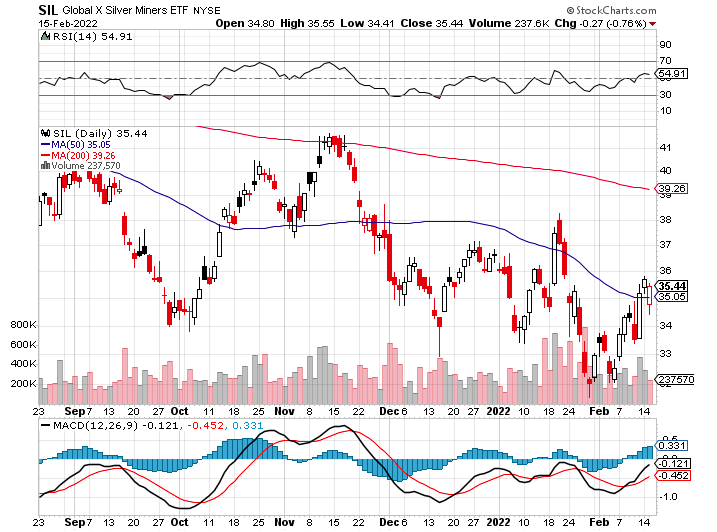 Wheaton Precious Metals - (WPM)-took profits on long 2/$39-41 call spread
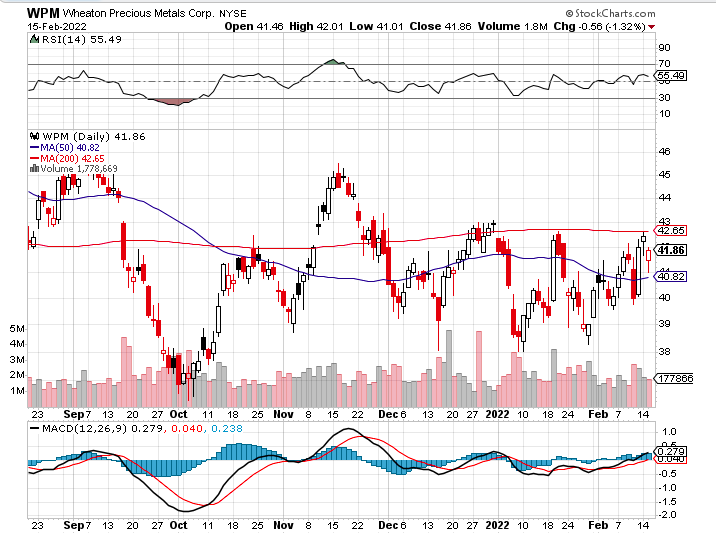 Copper (COPX)-Uptrend ResumesCopper Unions Vote to Strike in Chile, cutting off 33% of the global supply
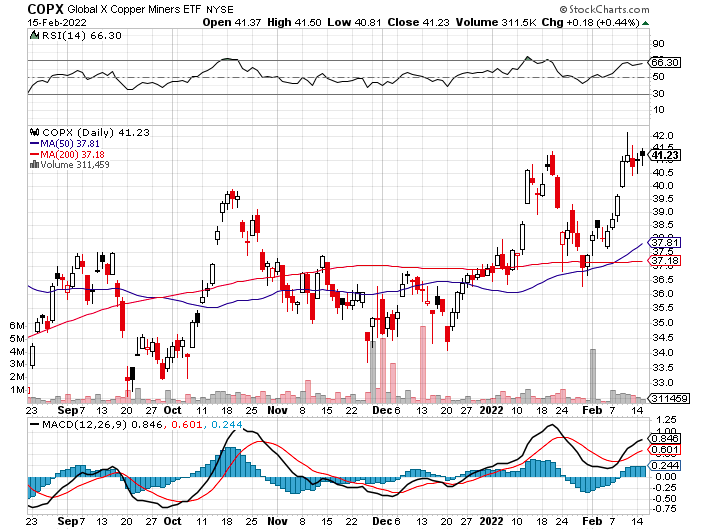 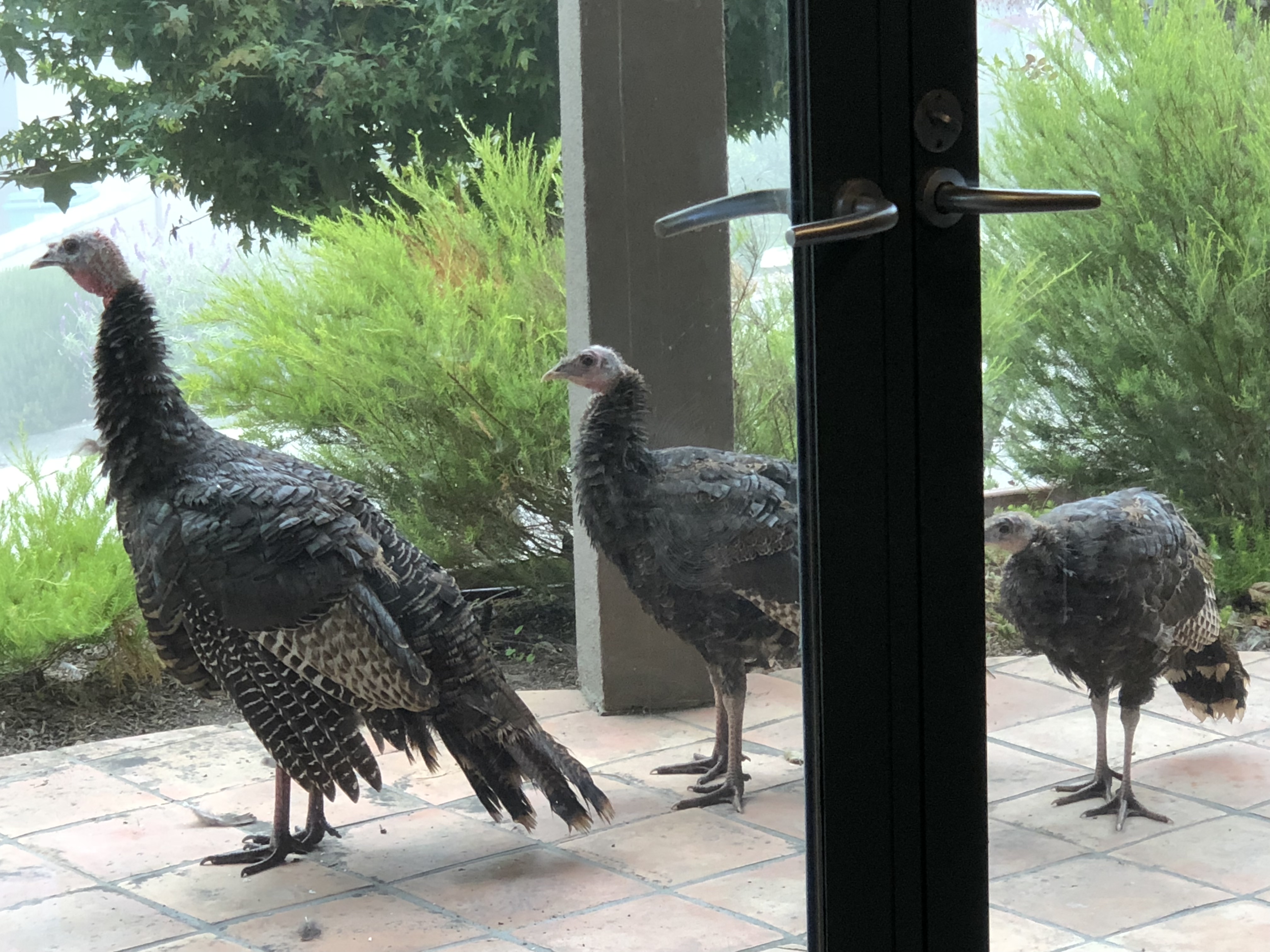 Real Estate – Severe Shortage
*January Housing Sentiment Hits 20-Month Low, with affordability hitting a 25-year low *Foreclosures are Soaring, now that the pandemic relief is over. They were up 29% in January, double YOY levels. *Soaring lumber prices return as a problem, triple pre pandemic prices, adding $19,000 to cost of new home*Rising mortgage rates becoming a drag*S&P Case Shiller Rockets 18.8%, in November with its National Home Price IndexThe real estate boom is years away from a peak.
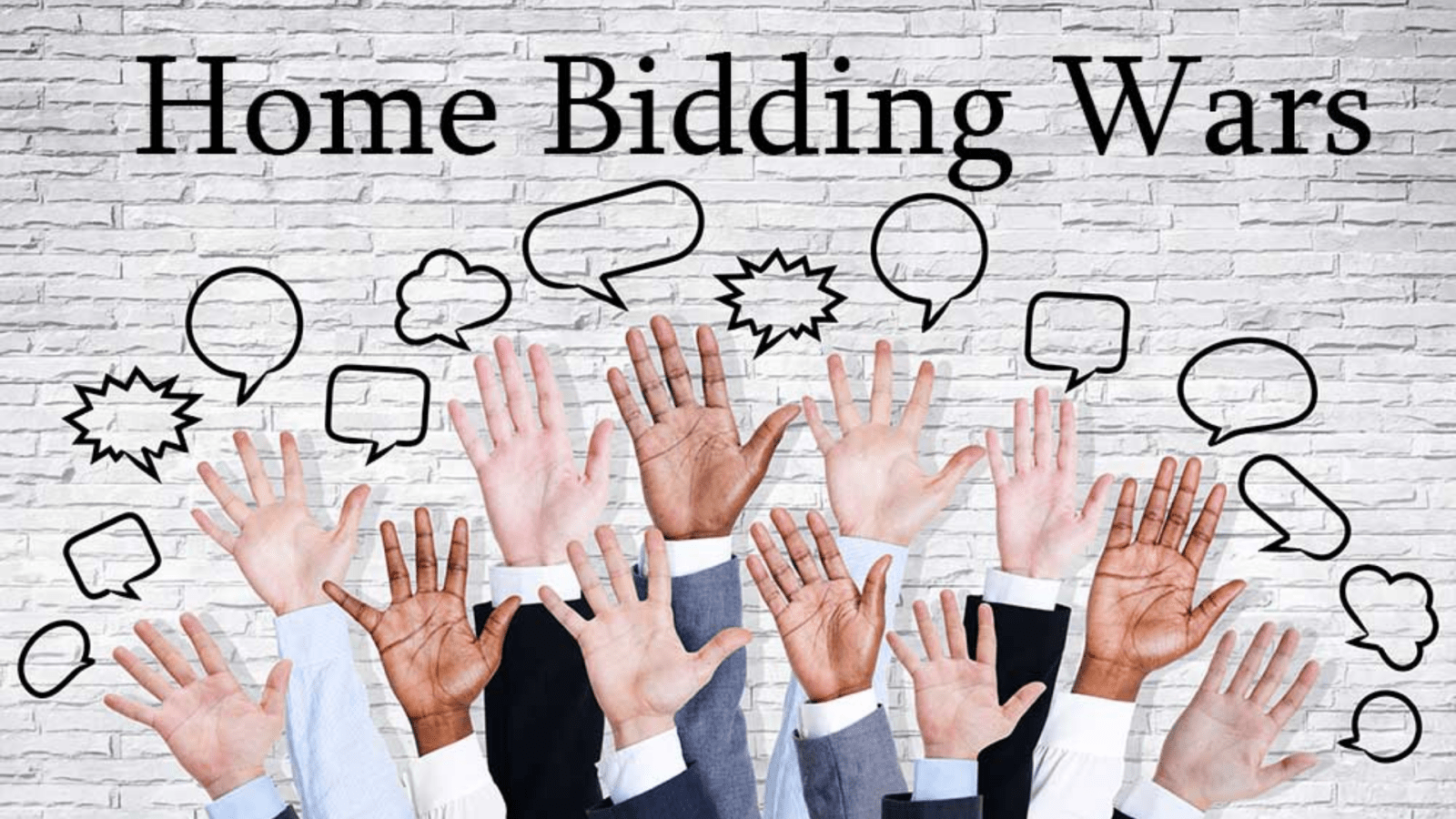 S&P Case ShillerS&P Case Shiller Rockets 18.8%, in November with its National Home Price Index Phoenix 32.2%, Tampa (29%), and Miami (26.6%) were the big gainers
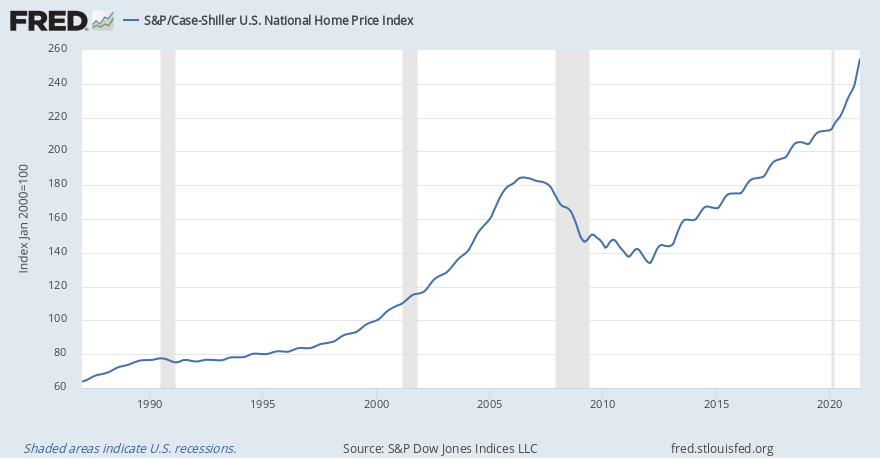 Crown Castle International (CCI) – 2.70% yielding cell phone tower REIT
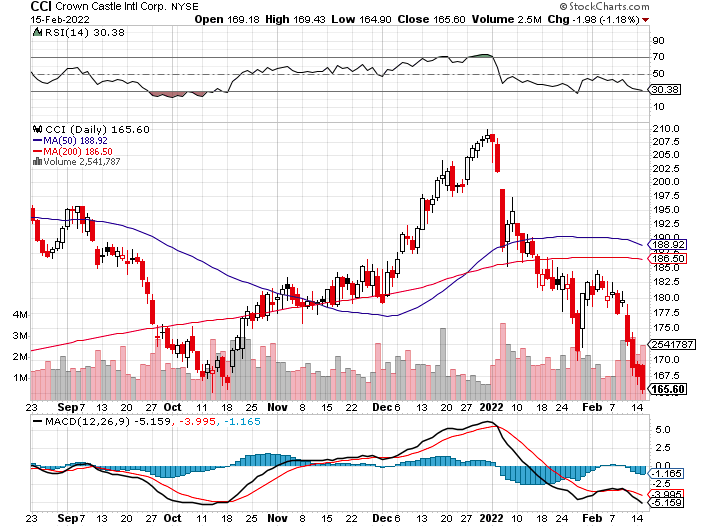 US Home Construction Index (ITB)(DHI), (LEN), (PHM), (TOL), (NVR)
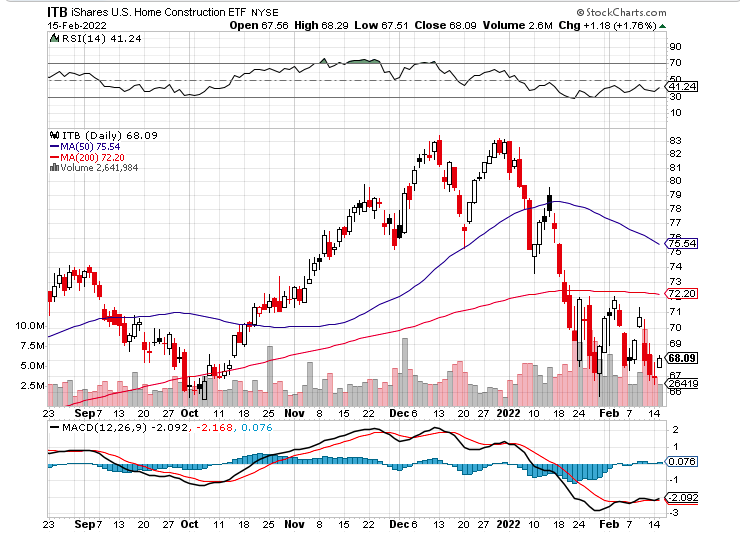 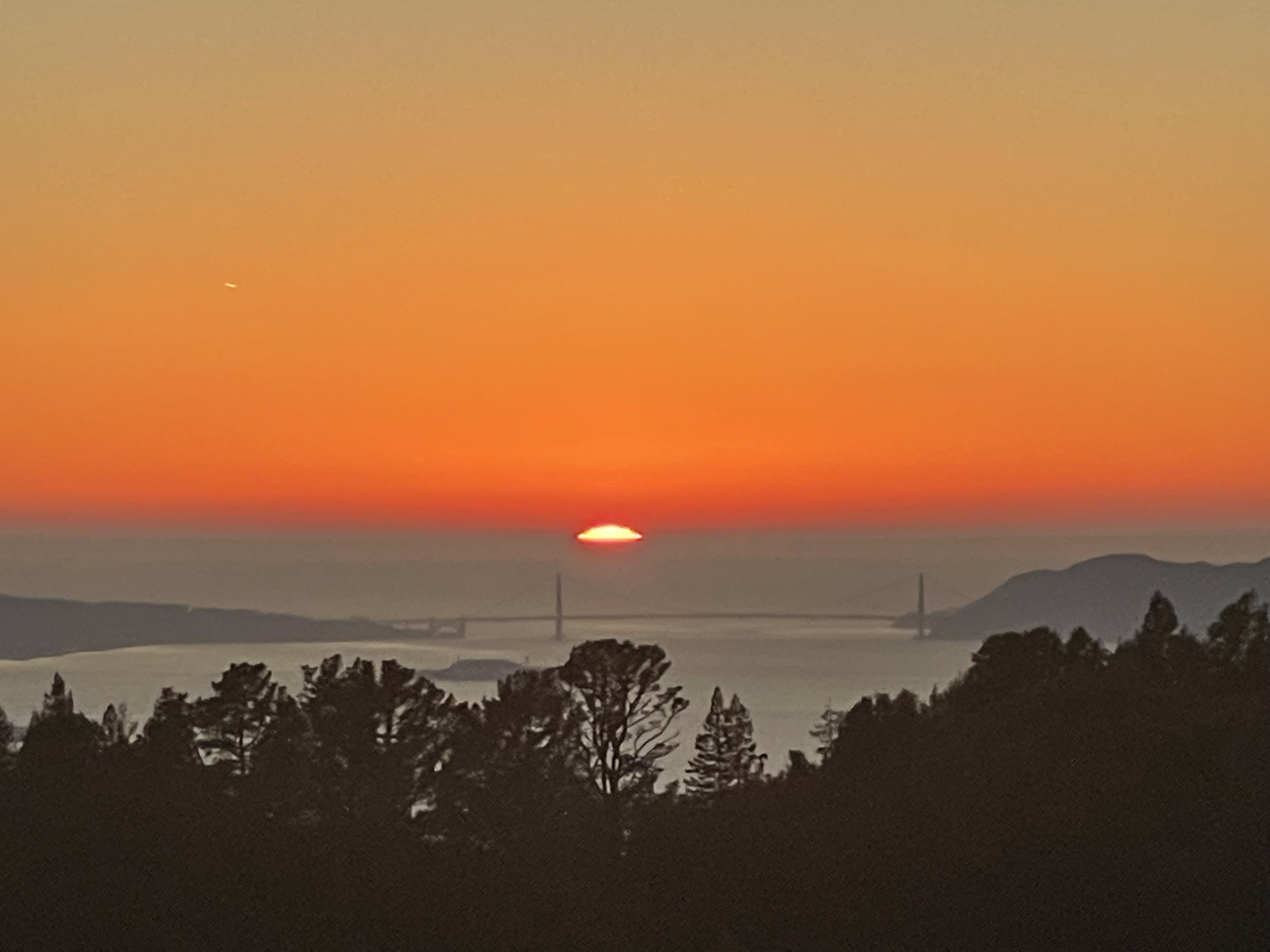 Trade Sheet-So What Do We Do About All This?
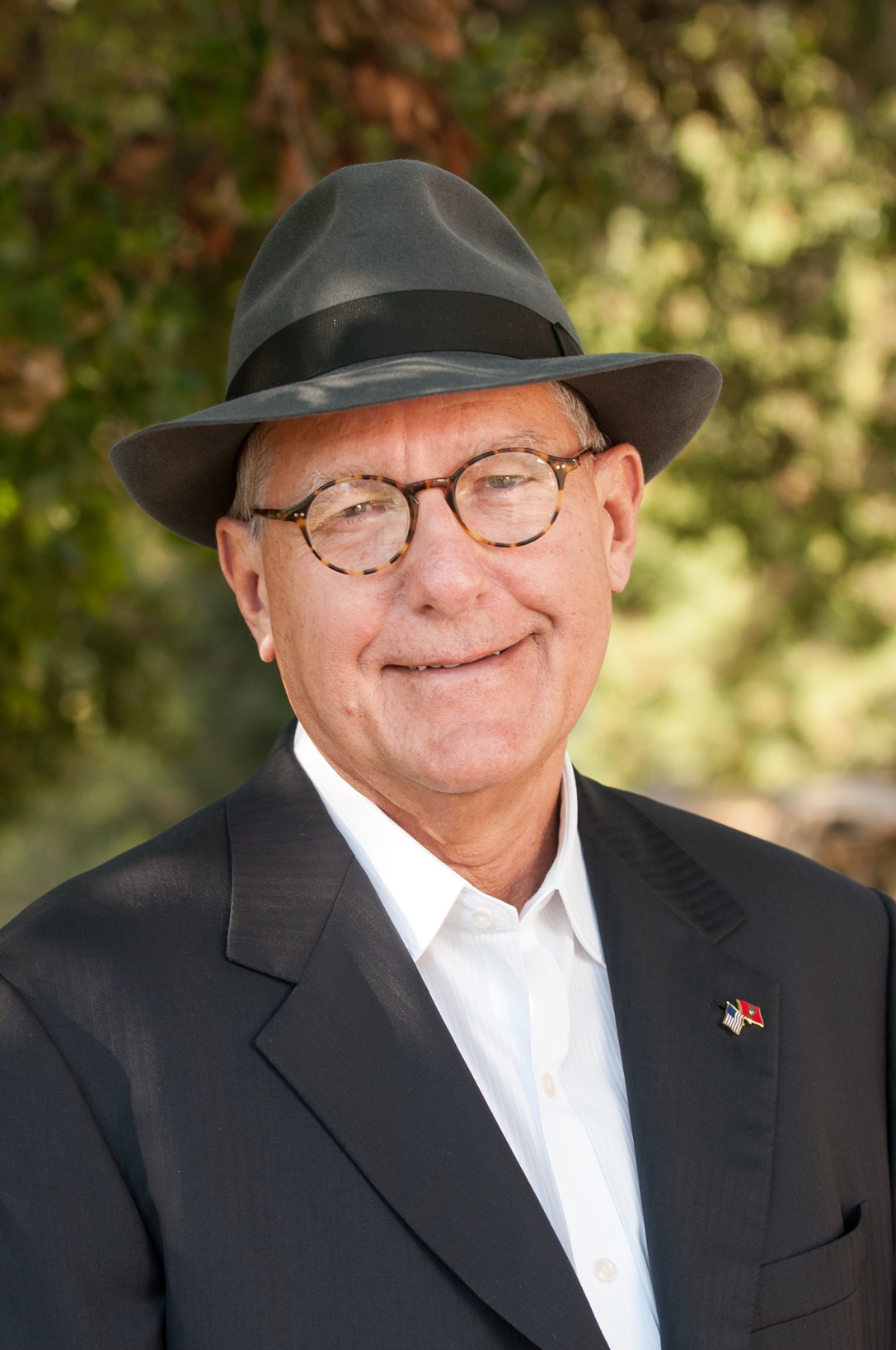 *Stocks – sell rallies*Bonds – sell rallies aggressively*Commodities-buy dips*Currencies- stand aside*Precious Metals – stand aside*Energy – stand aside*Volatility - sell short over $30*Real estate – stand aside*Bitcoin – stand aside
Next Strategy Webinar12:00 EST Wednesday, March 2 from Incline Village, NVemail me questions at support@madhedgefundtrader.com
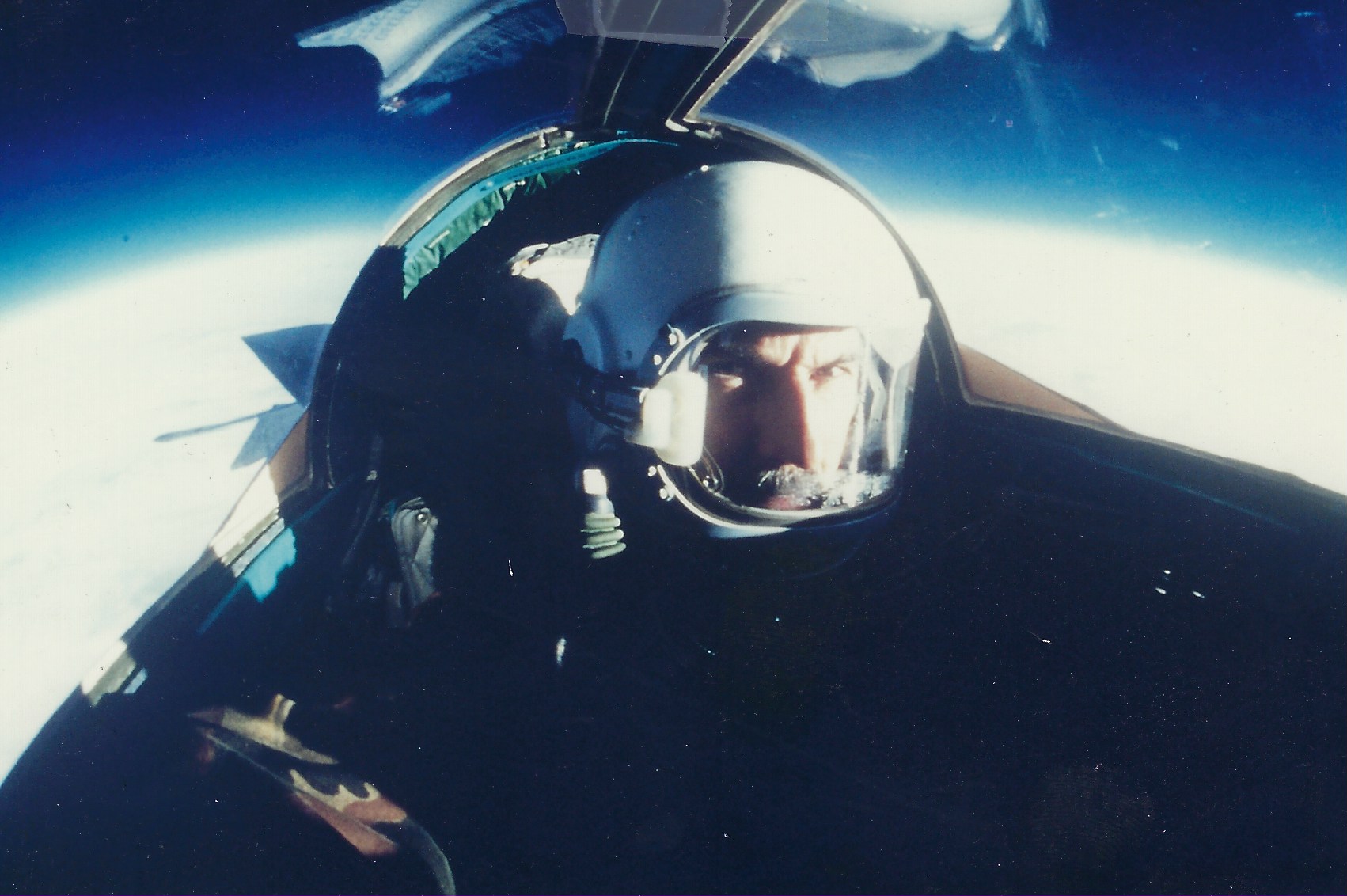 Good Luck and Good Trading!